ГОСУДАРСТВЕННОЕ БЮДЖЕТНОЕ ОБРАЗОВАТЕЛЬНОЕ УЧРЕЖДЕНИЕ ГОРОДА МОСКВЫ«ШКОЛА № 842» ДОШКОЛЬНОЕ ОТДЕЛЕНИЕ, КОРПУС 115Календарно-тематическое планирование и осуществление образовательной деятельности  в дошкольном учреждении с учётом ФГОС ДО.
Подготовила воспитатель 
Степанова О.Б.
Зеленоград 2016
«Чтобы изменить общество, нужно воспитать другого человека, человека, умеющего жить в современном мире, ориентироваться в любой жизненной ситуации» 
                                                                                      Эрих Зелигманн Фромм
Трудности  в развитии речи детей дошкольного возраста
 в произношении фонем родного языка,
в  фонематических процессах, выделении заданного звука, придумывание слов с заданным звуком,
 в звуковом анализе слова,
в правильном использовании грамматических форм русского языка,
в составлении связных текстовых сообщений (как пересказ, так и самостоятельный рассказ по картине или из опыта ребёнка).
Основные принципы
 календарно-тематического планирования:
системность,
целостность,
цикличность,
технологичность
Планируя образовательную работу, следует охватывать все  образовательные области:

Социально-коммуникативное развитие;
Познавательно развитие;
Речевое развитие;
Художественно-эстетическое;
Физическое развитие.
Познавательное развитие
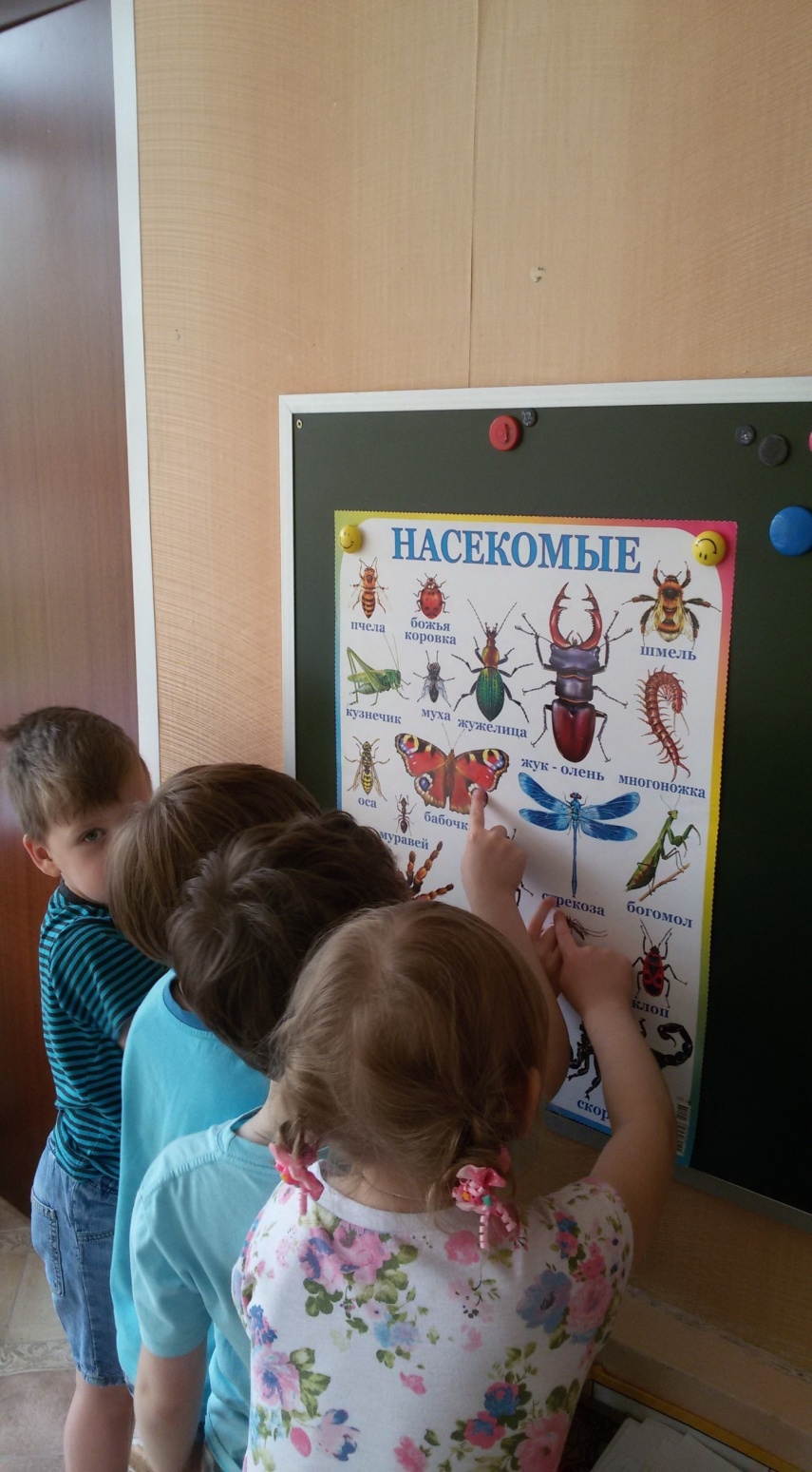 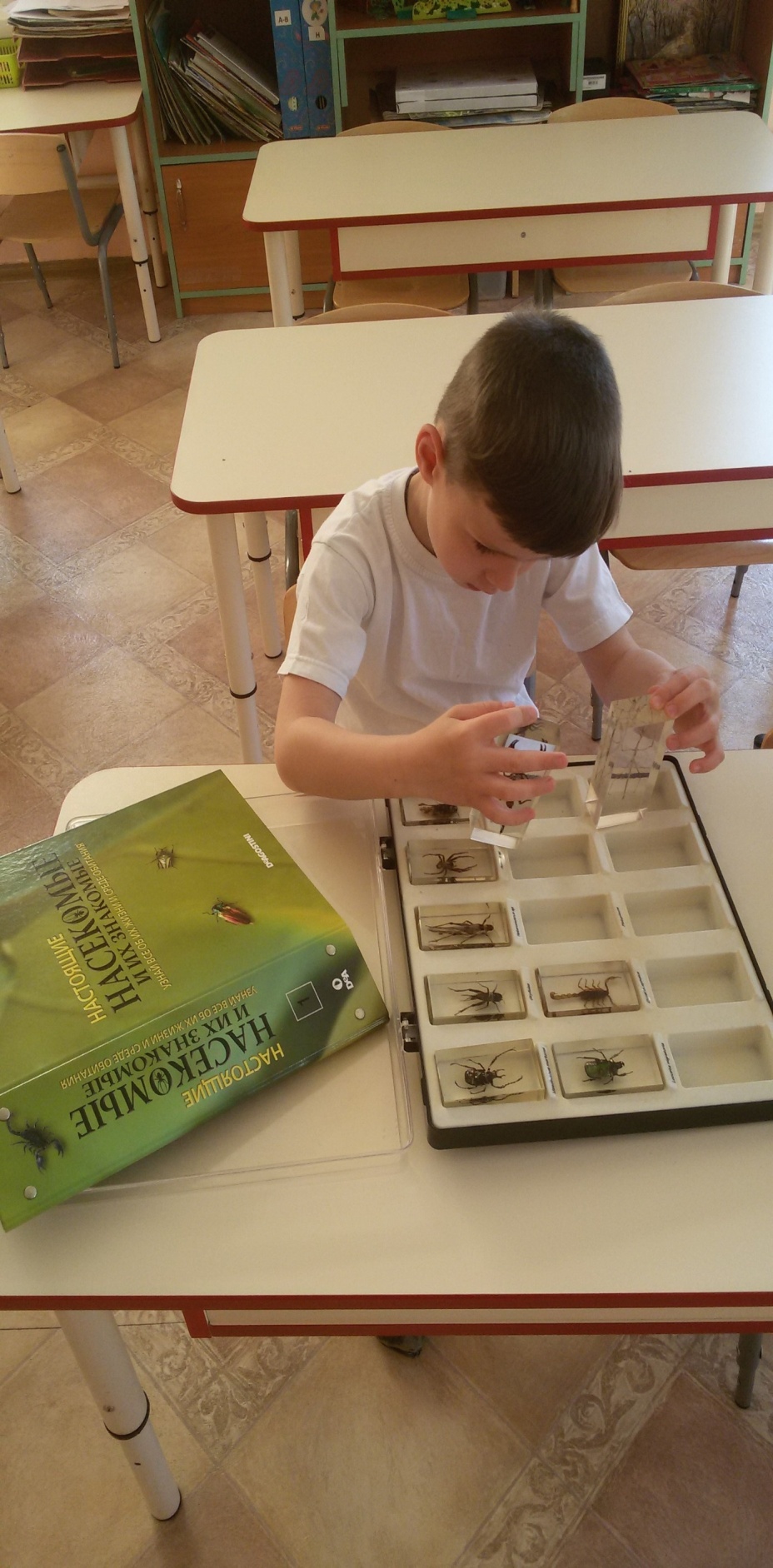 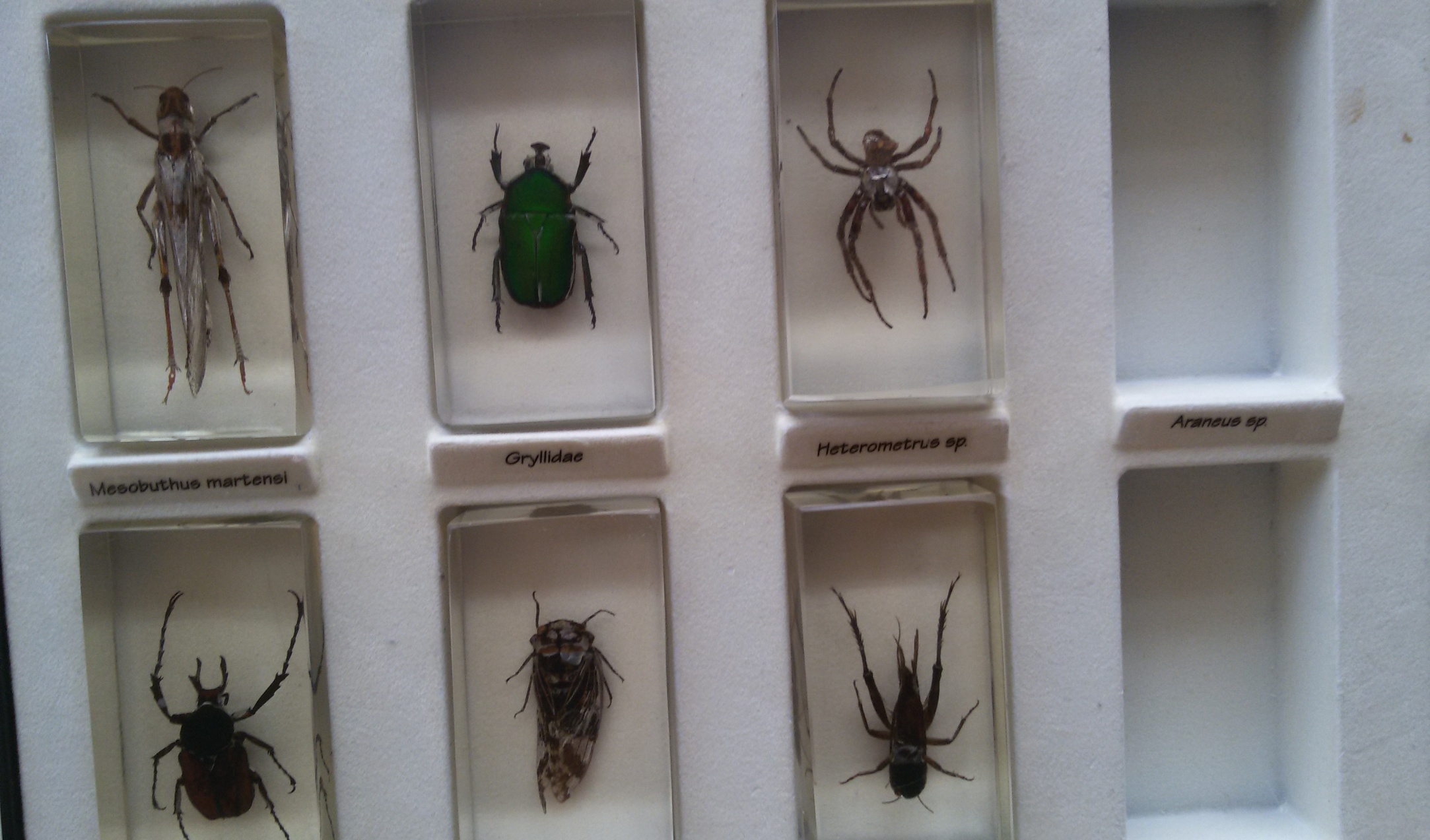 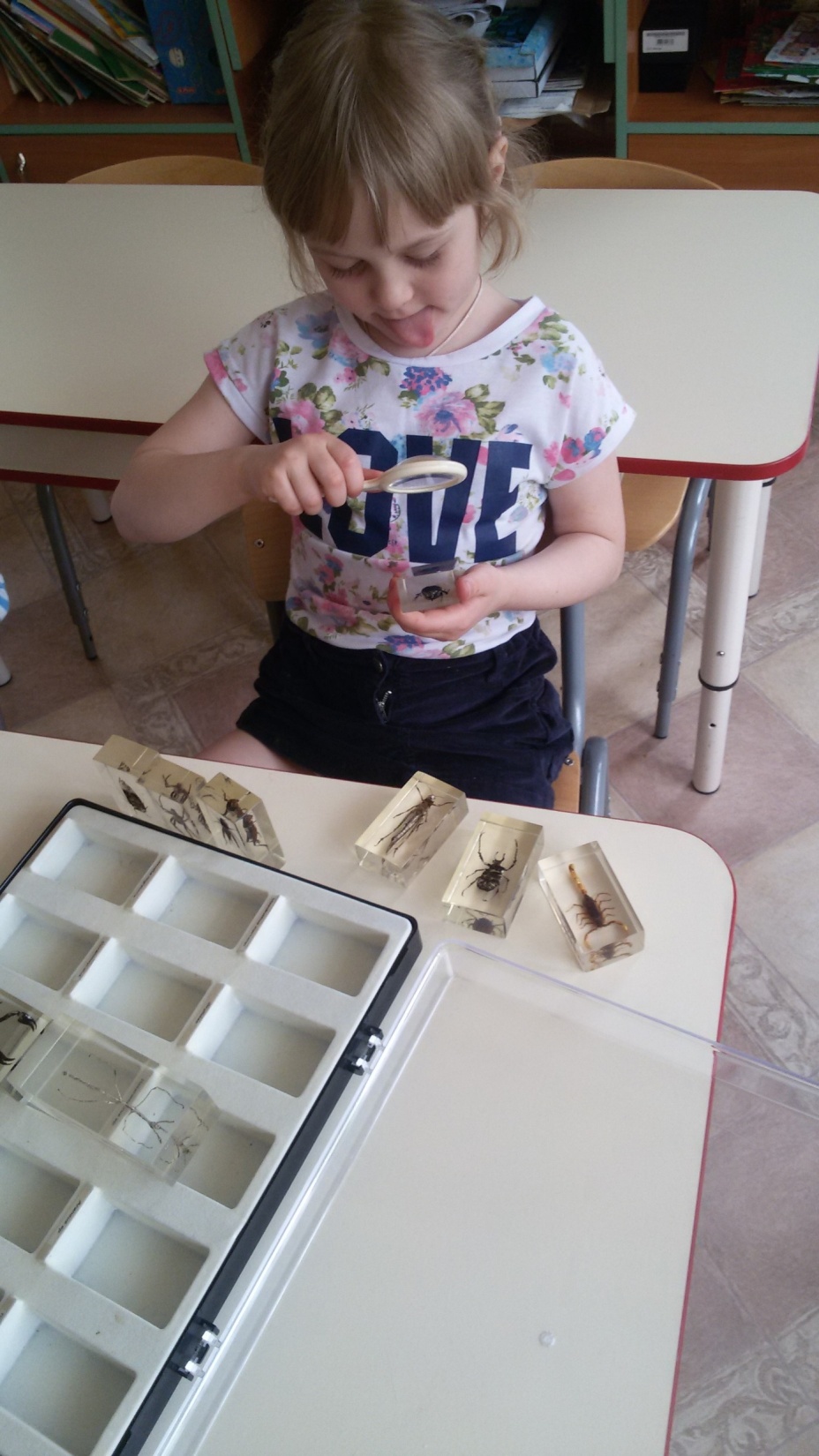 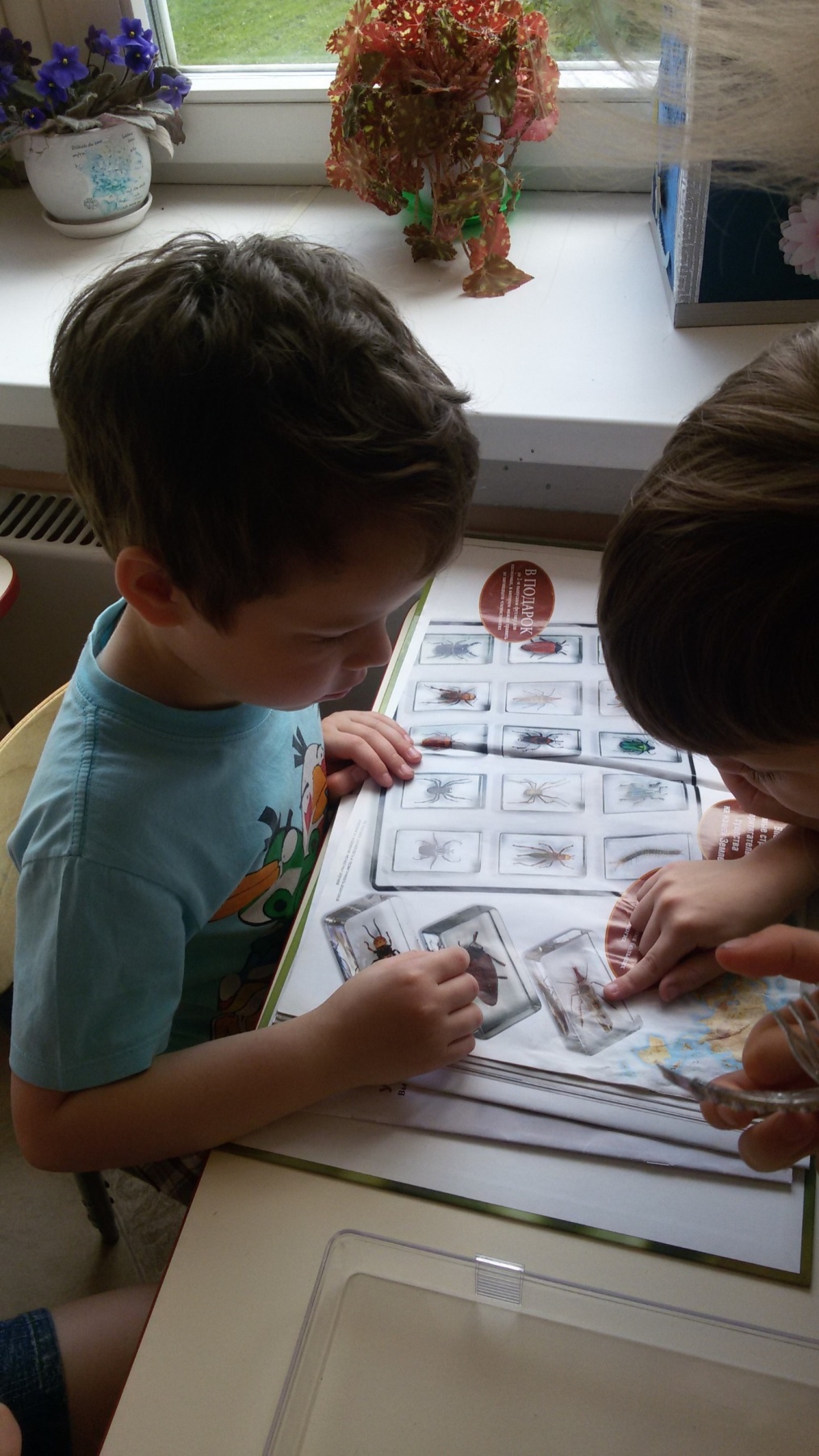 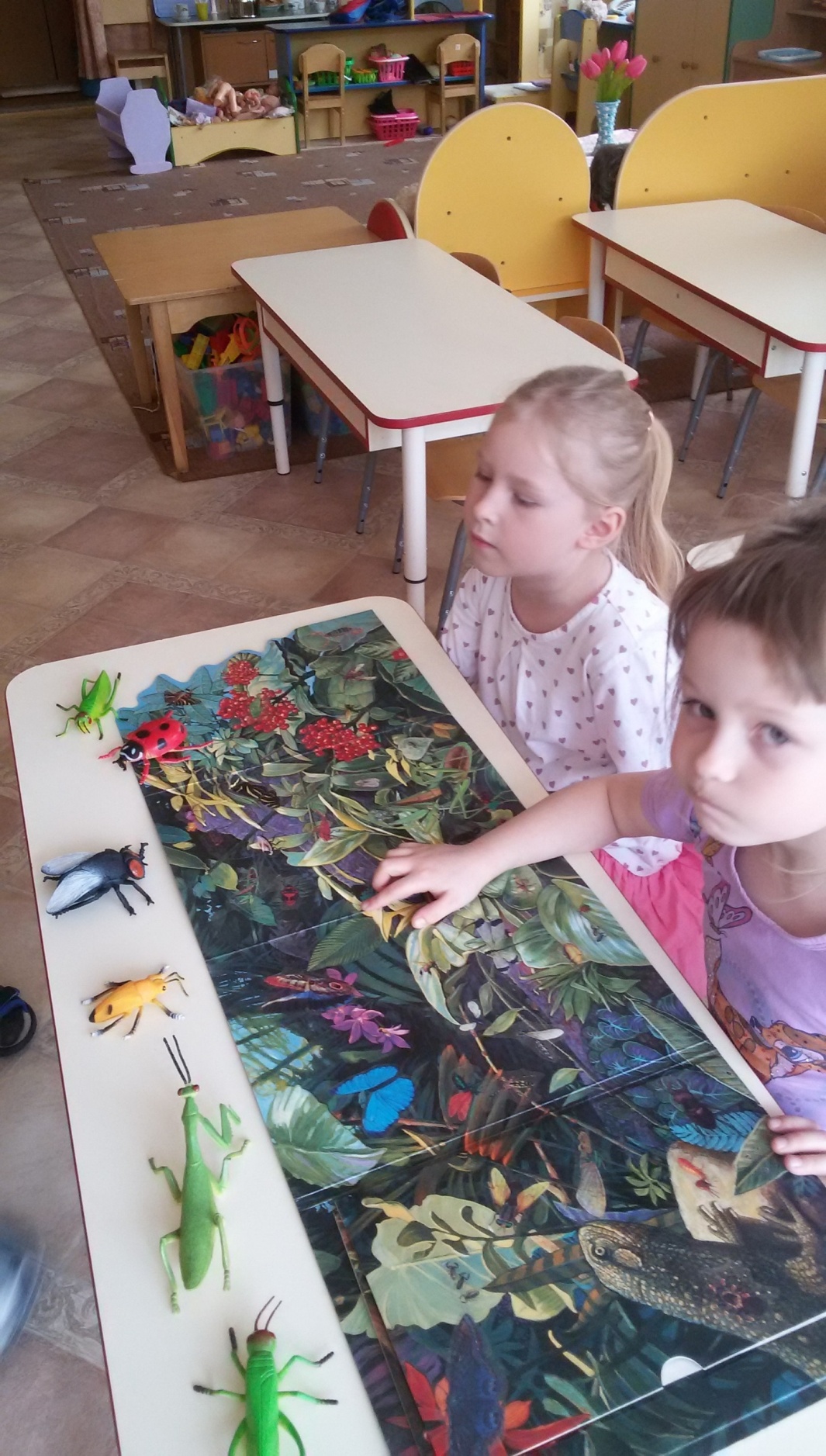 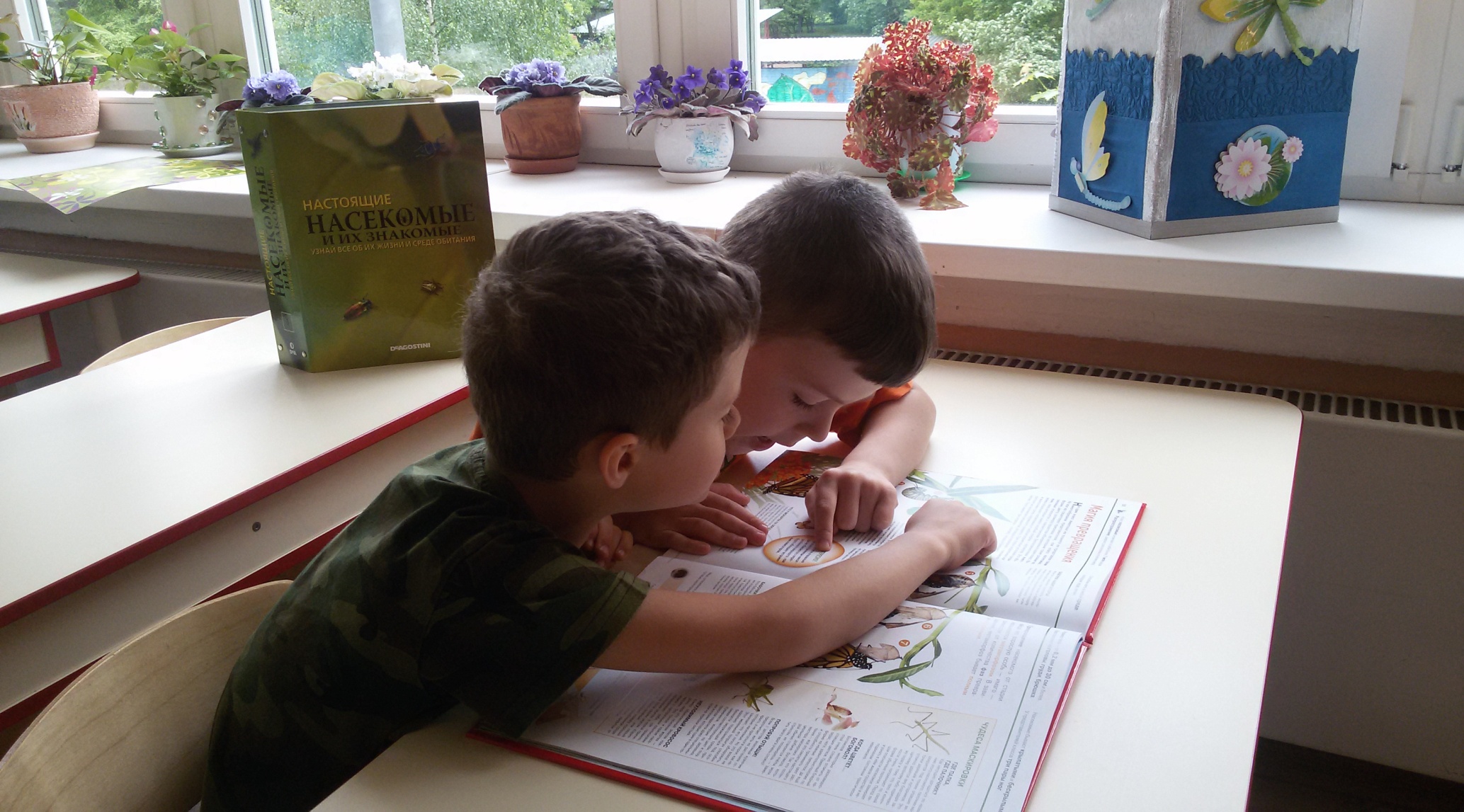 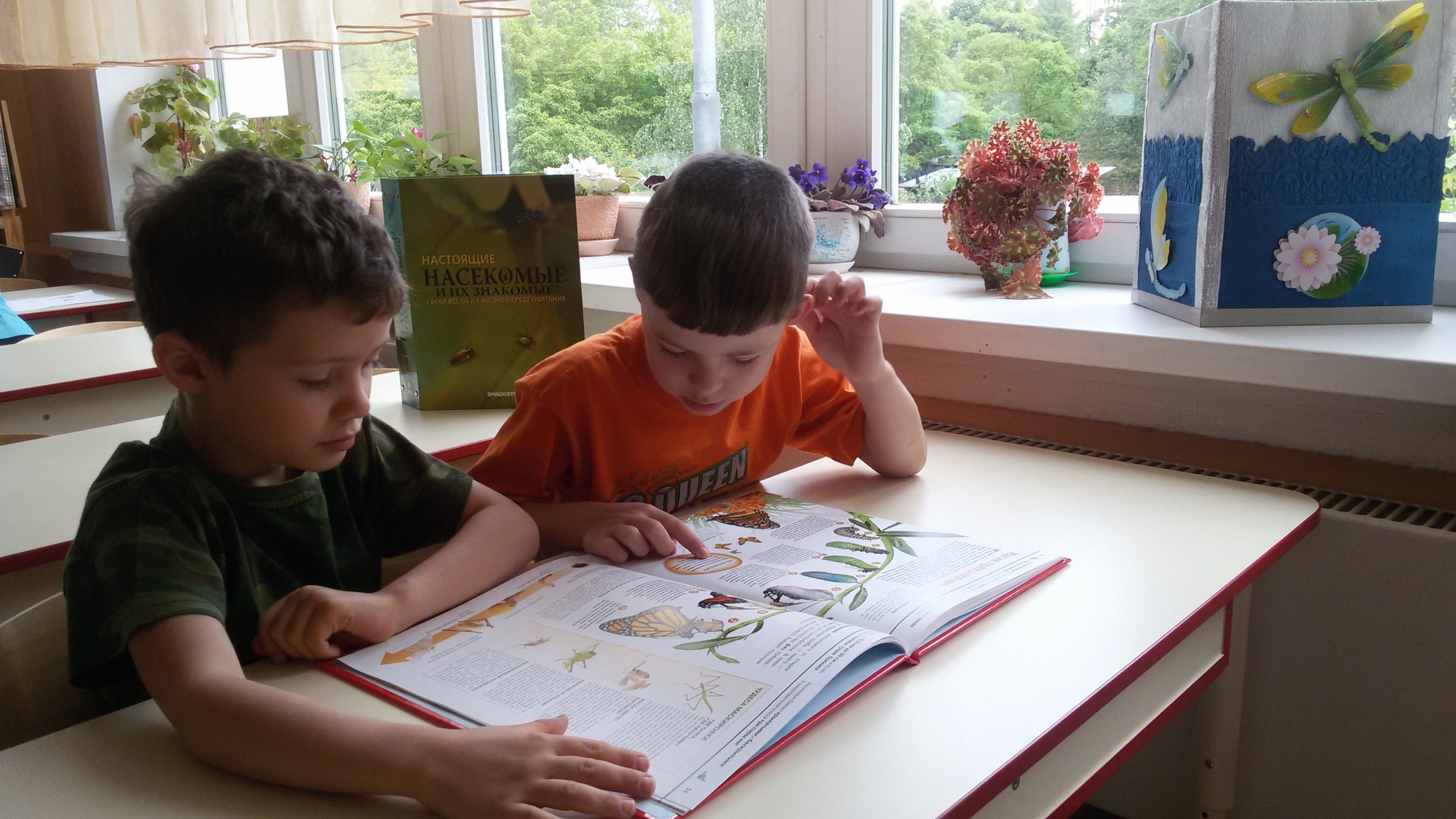 Формирование Элементарных Математических Представлений
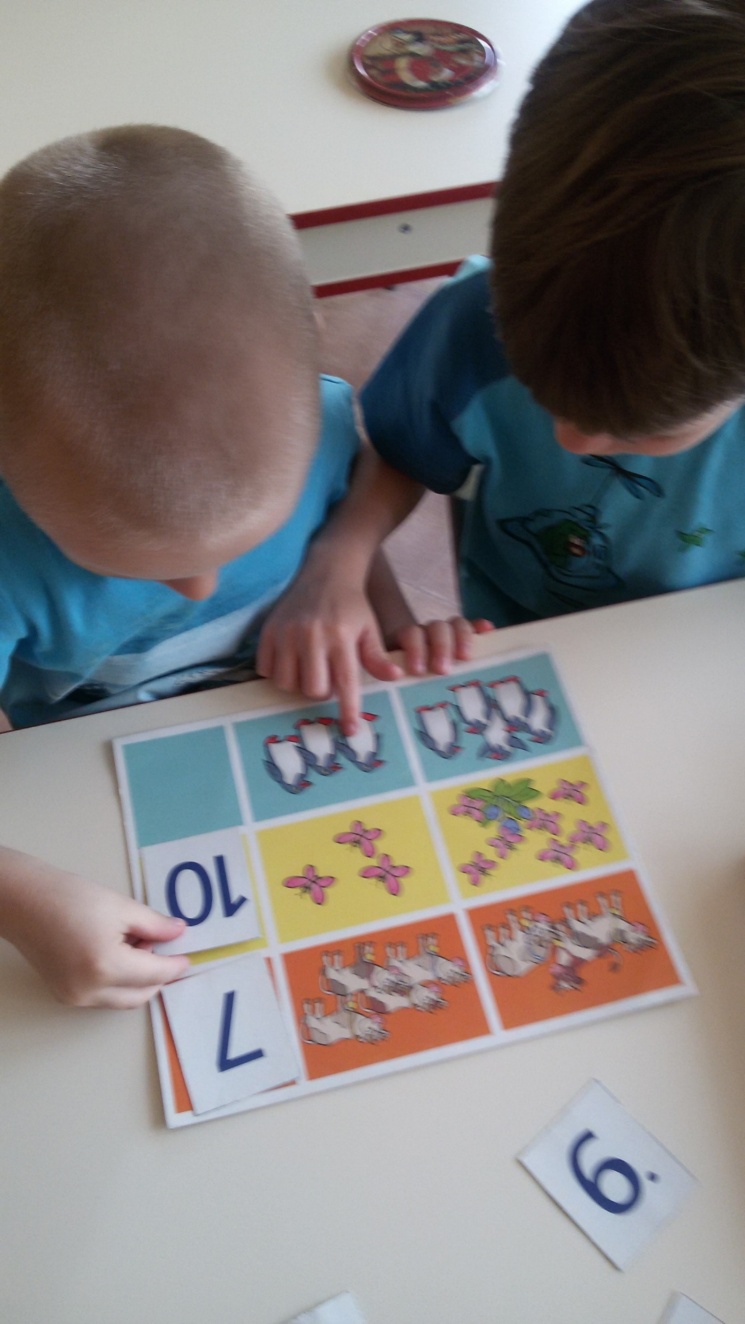 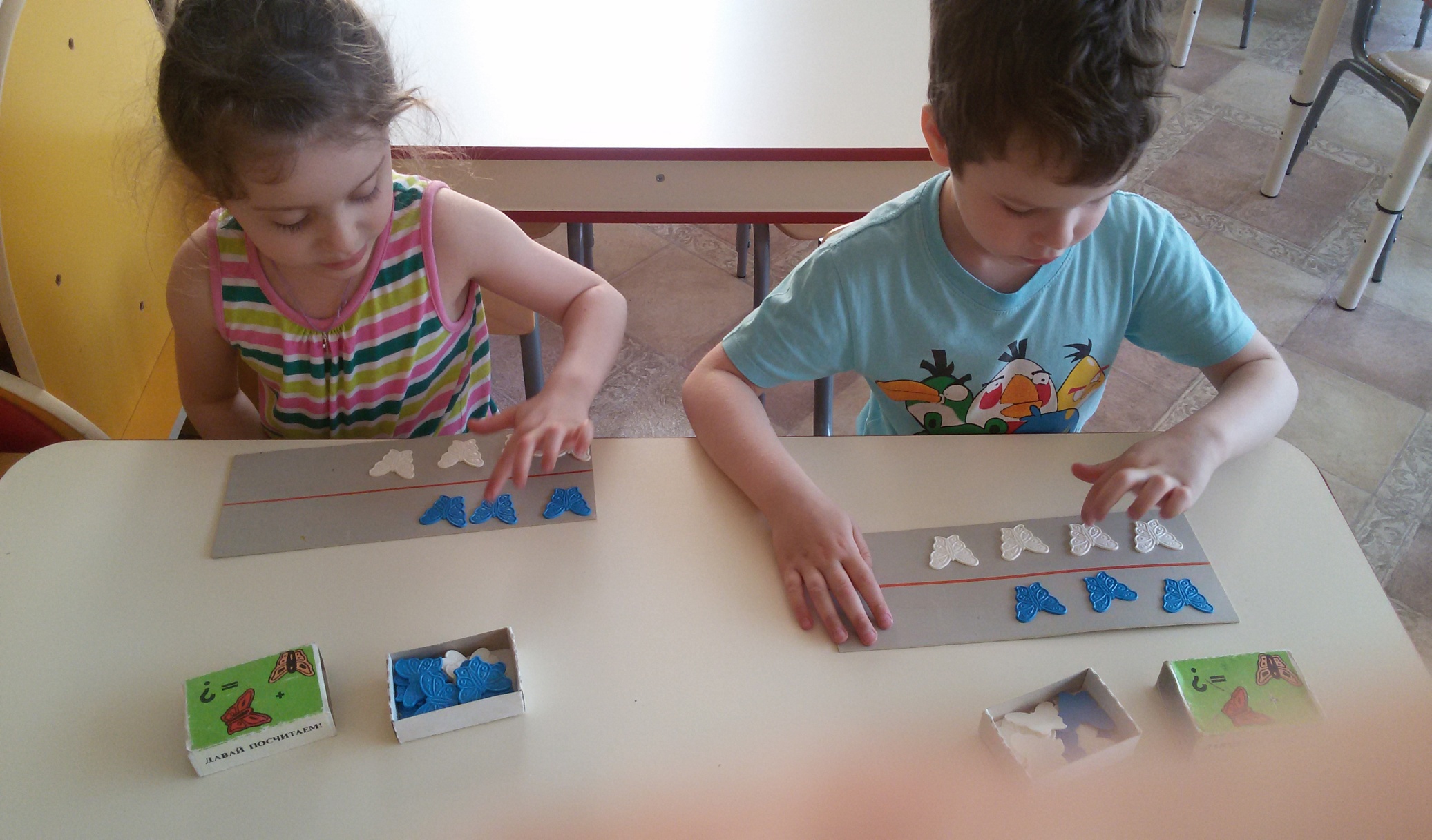 Наблюдения в природе
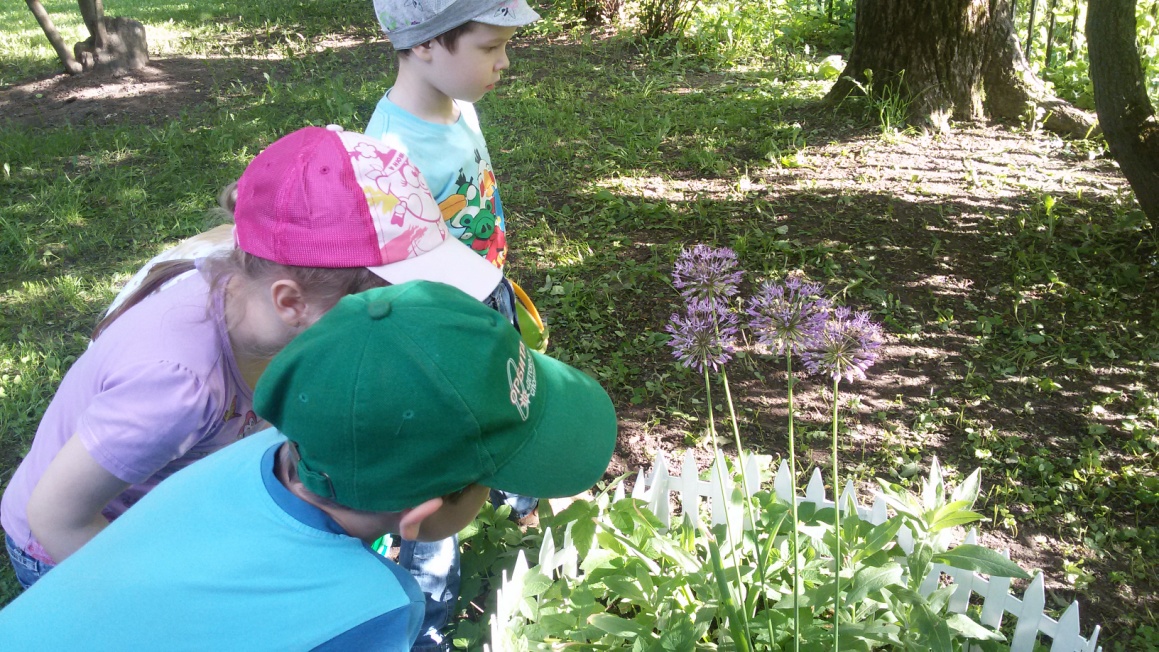 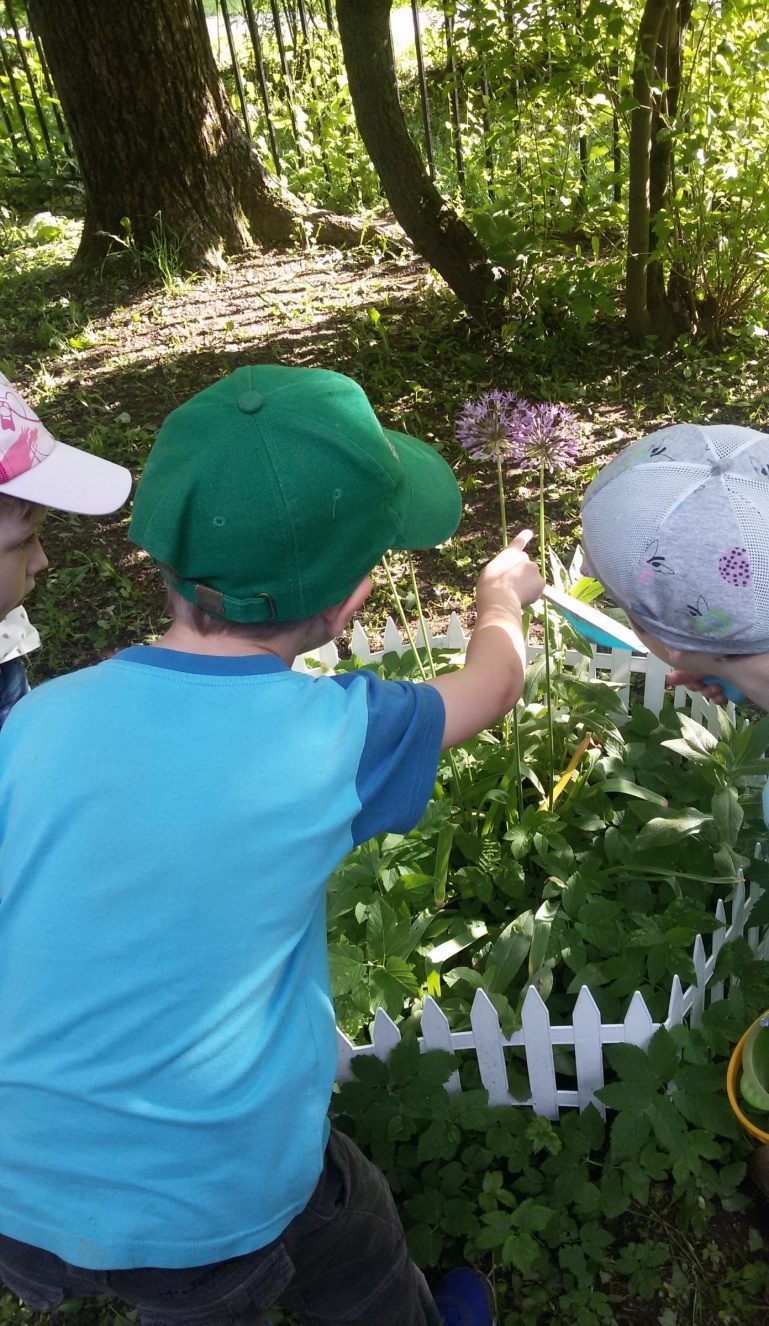 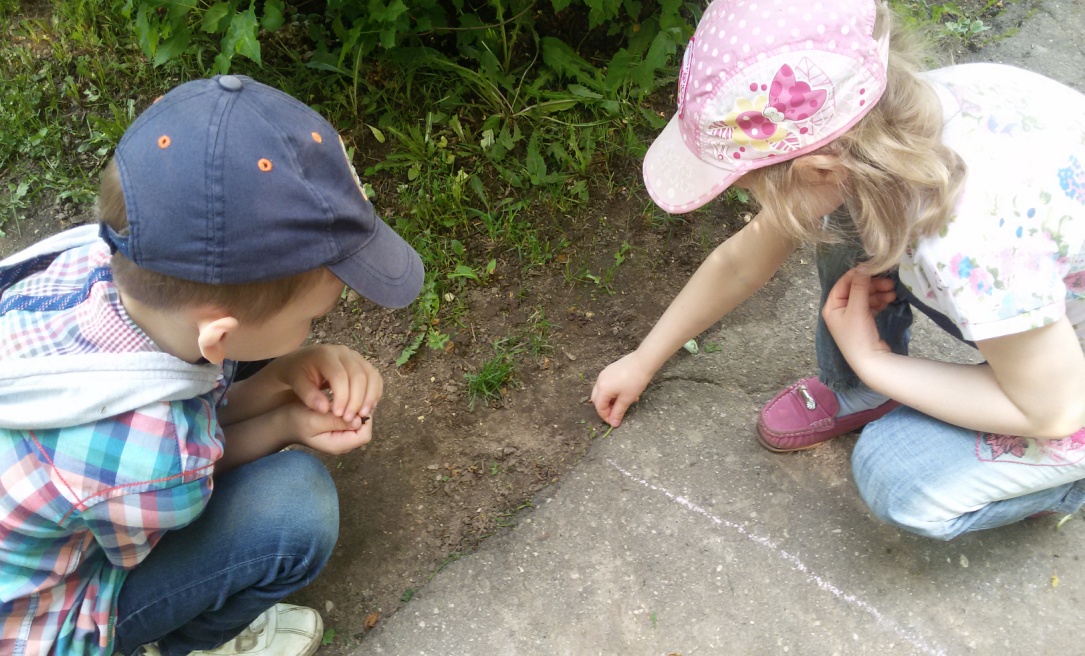 Развитие речи. Пересказ рассказа «Жук»с использованием мнемотаблицы
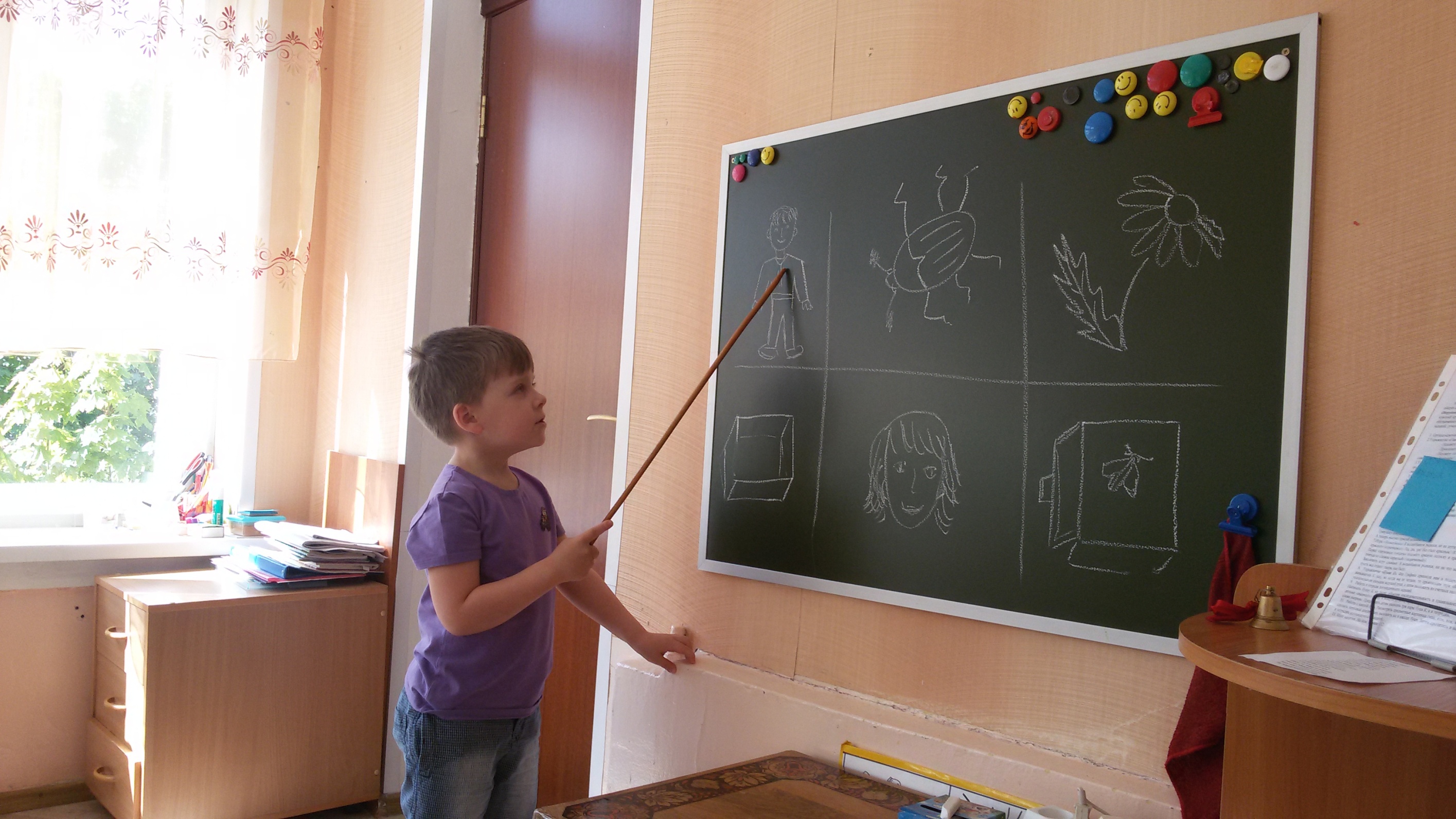 Обучение грамоте.
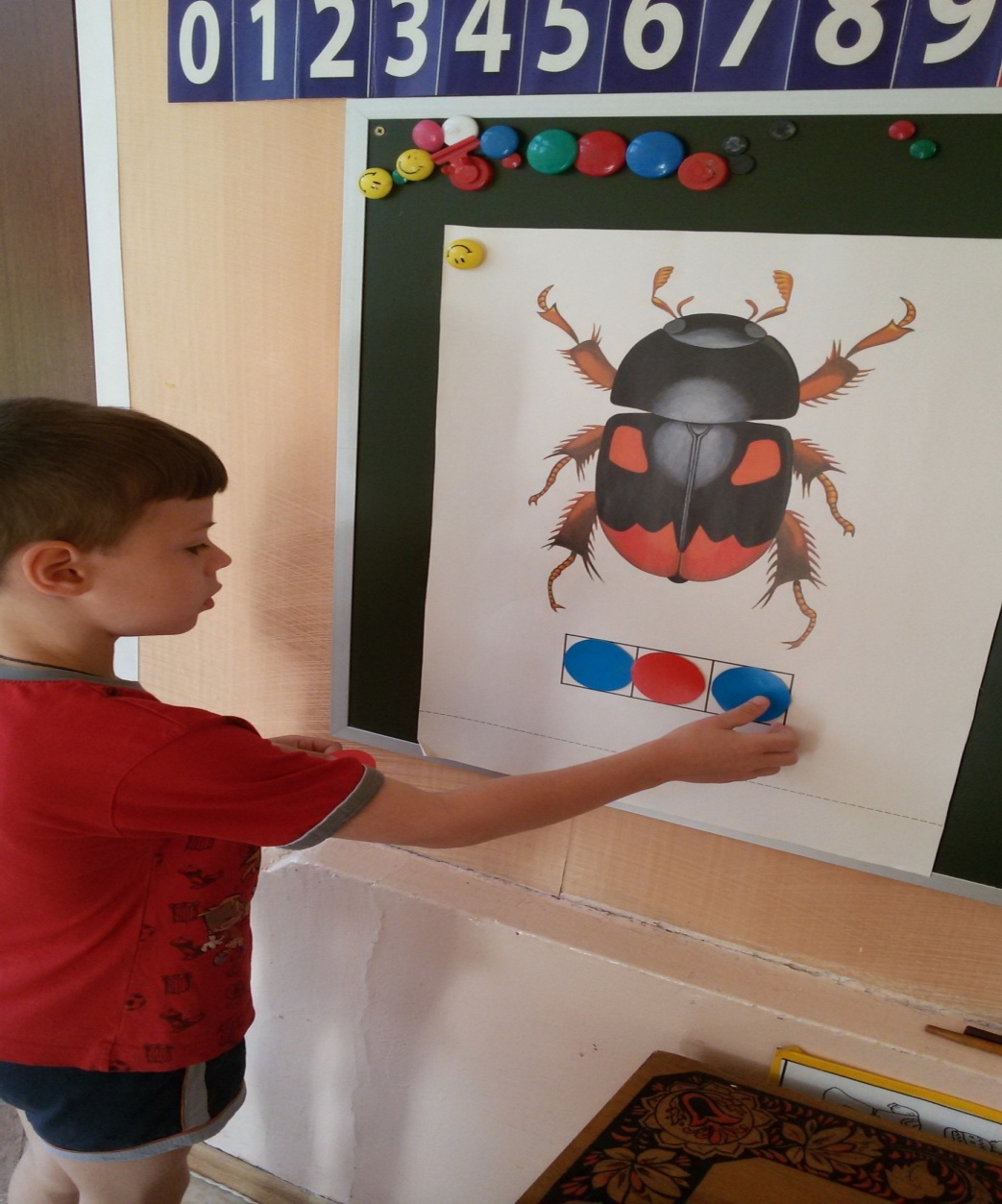 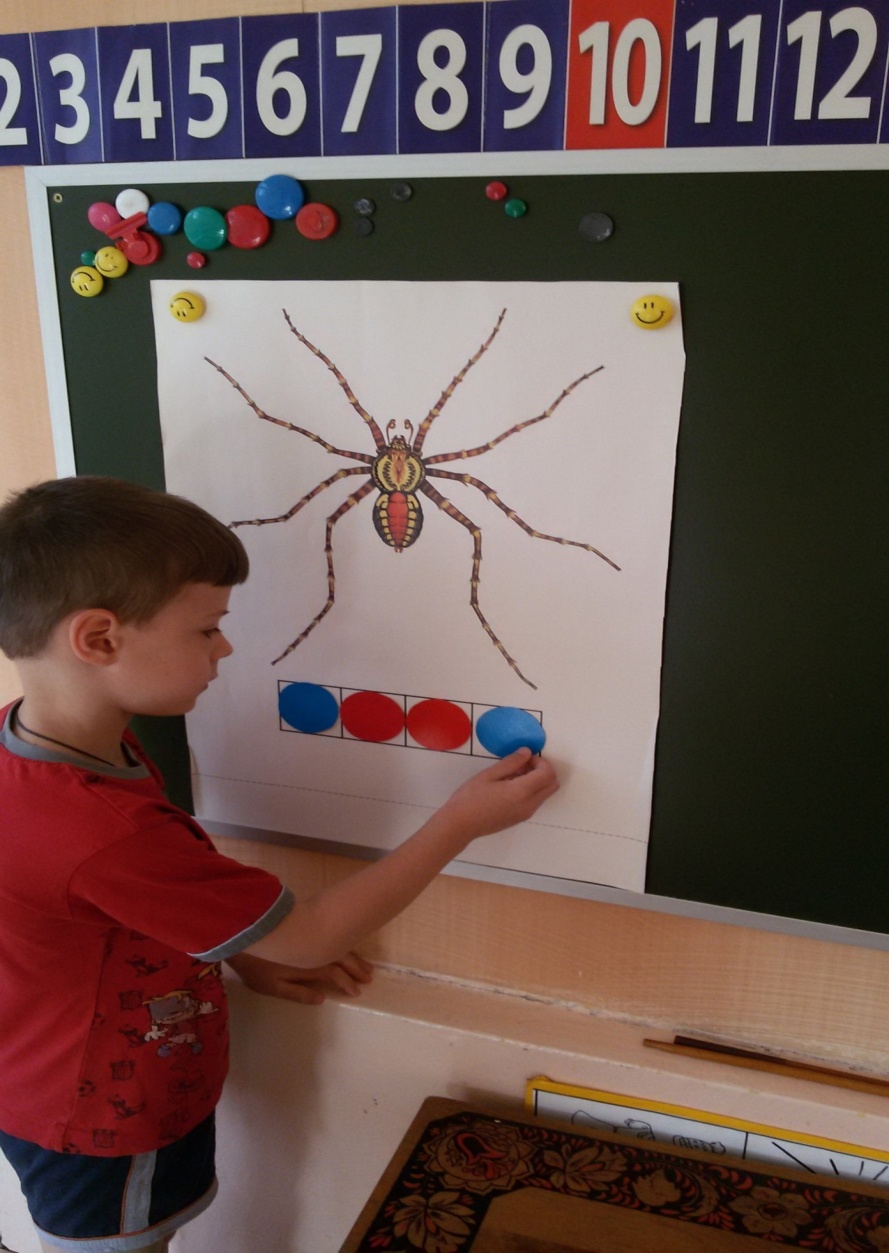 Артикуляционная гимнастика. «Песенка комарика з-з-з»,                         «Песенка жука ж-ж-ж-»
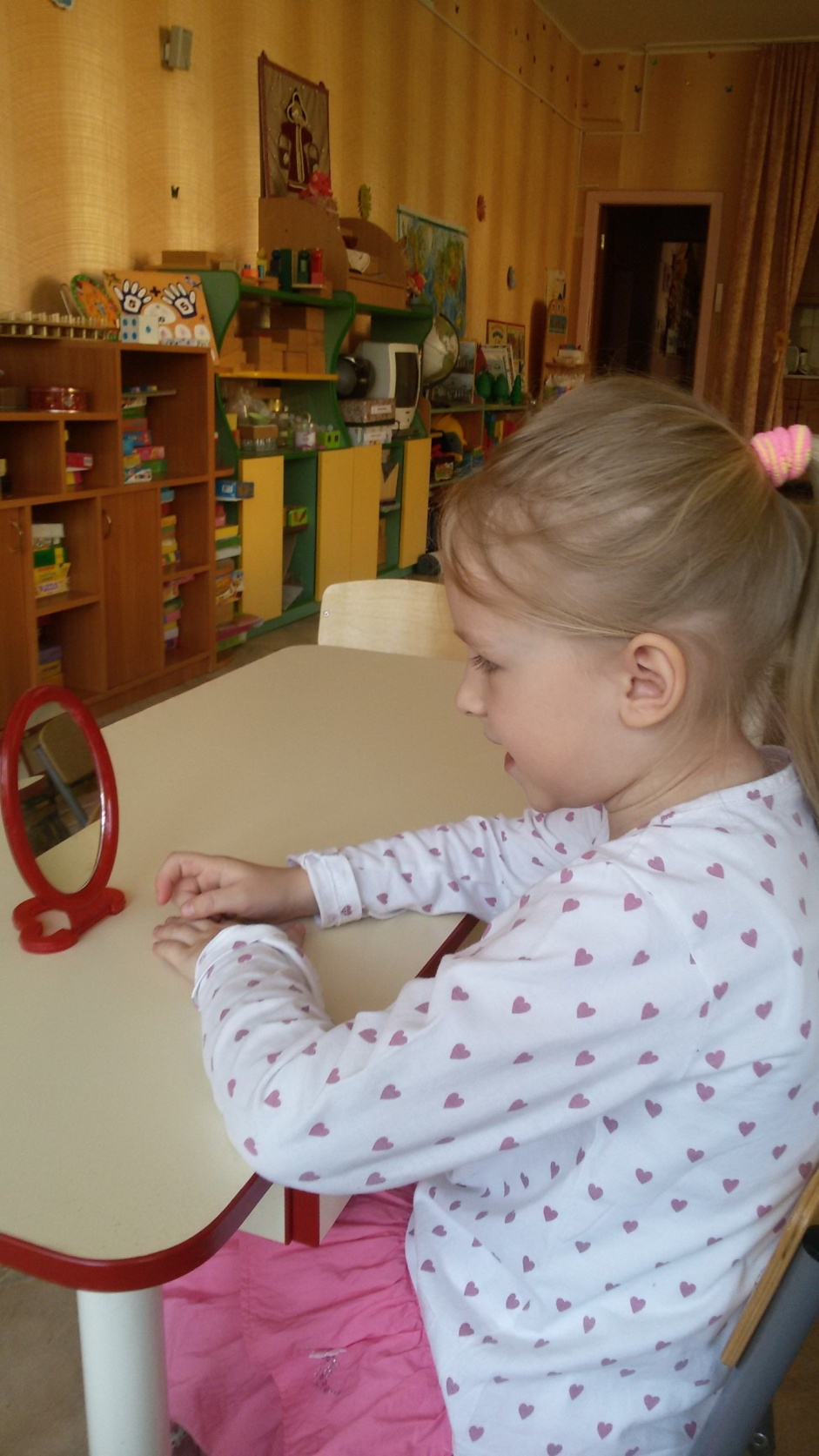 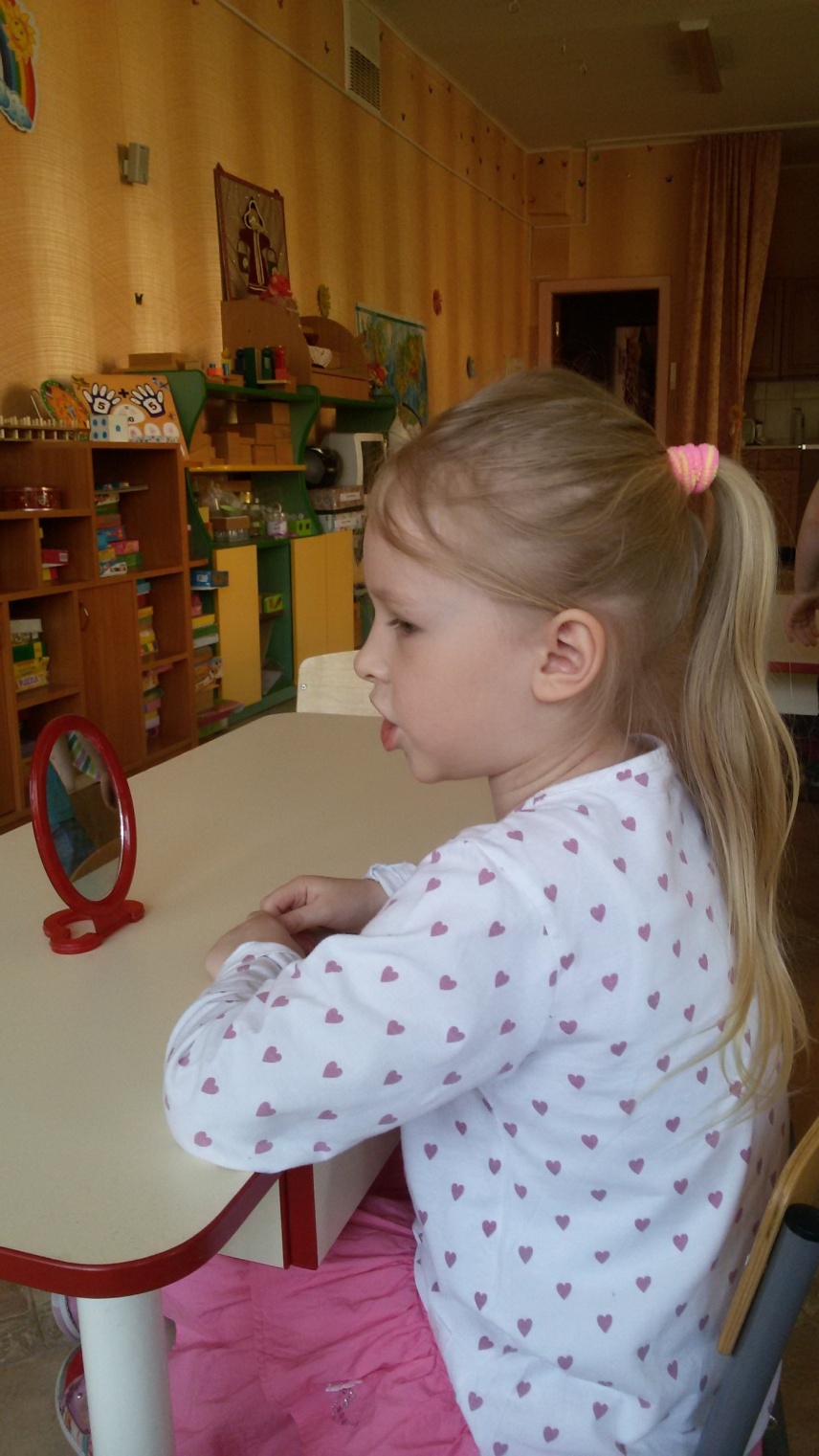 Художественно-эстетическое развитие
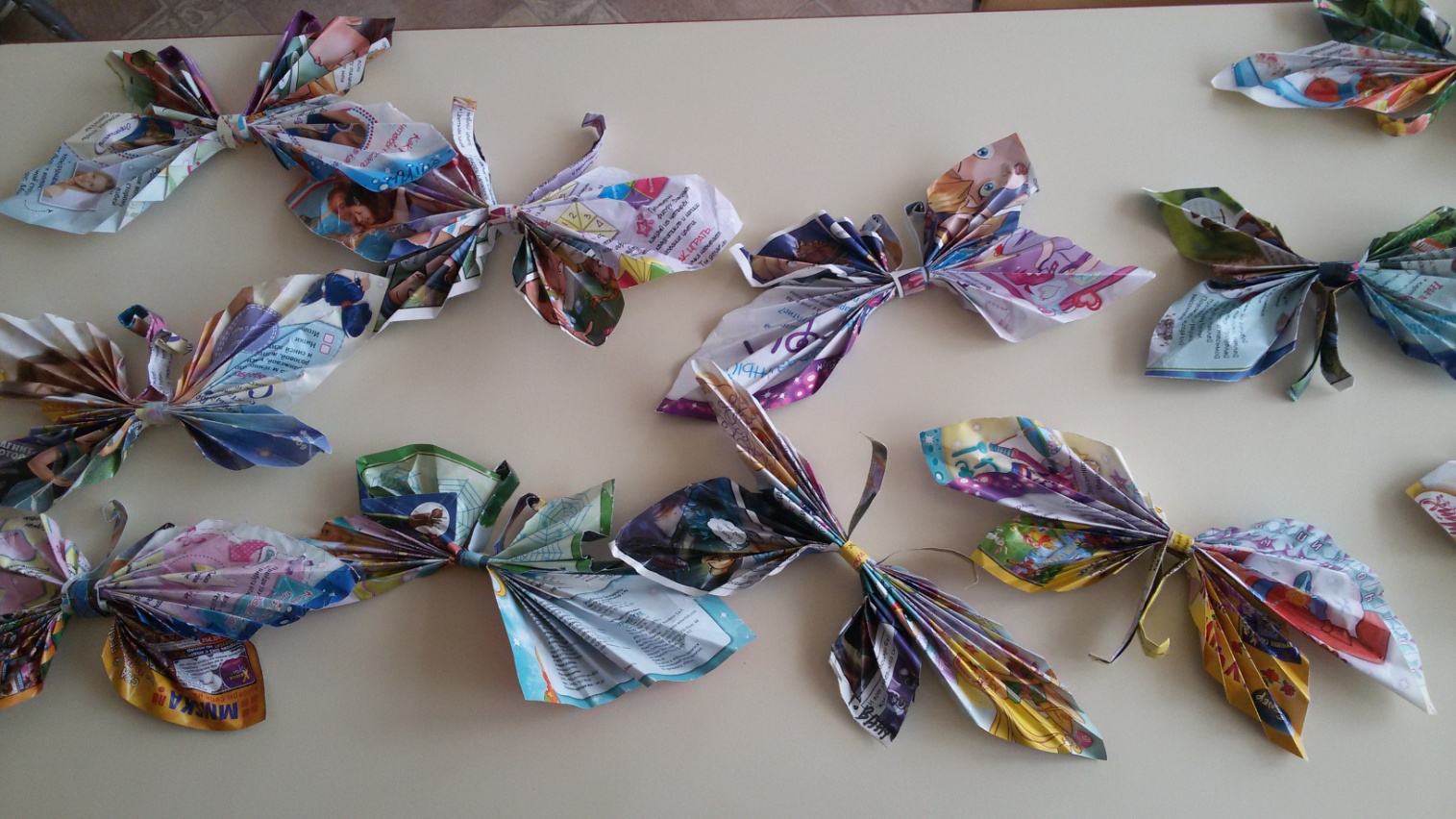 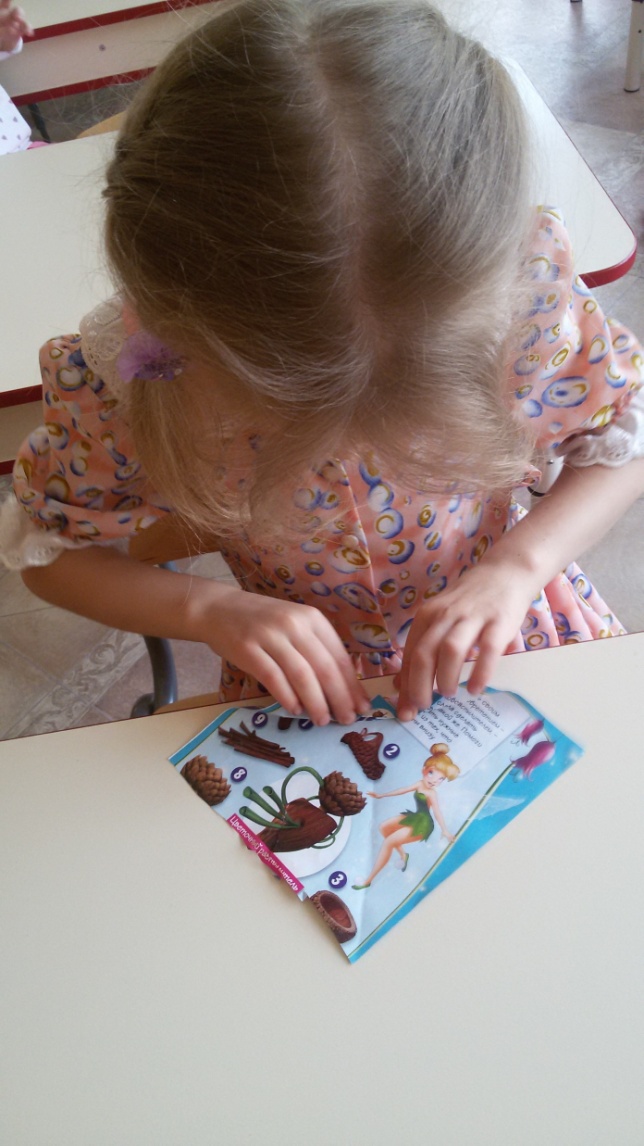 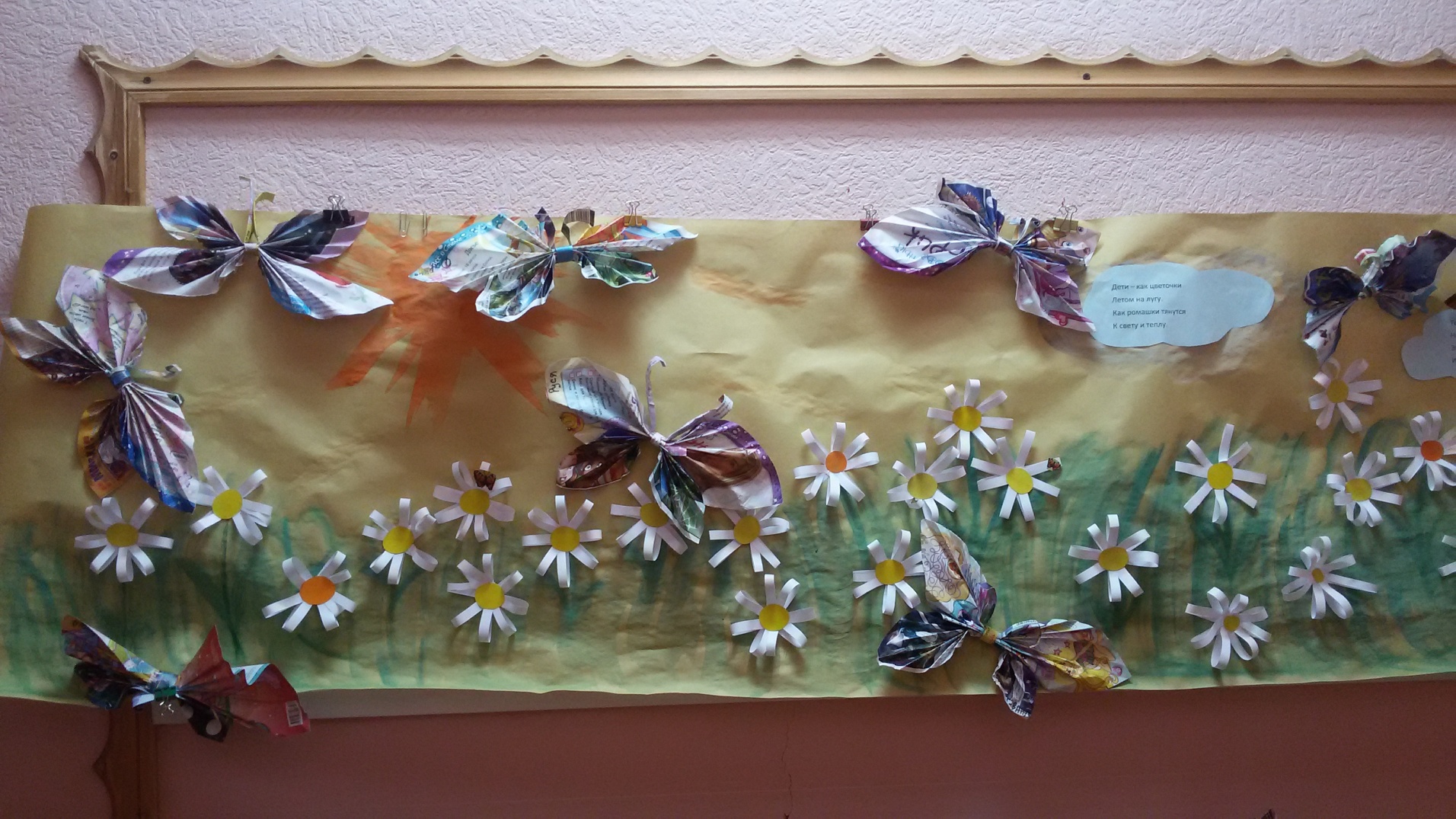 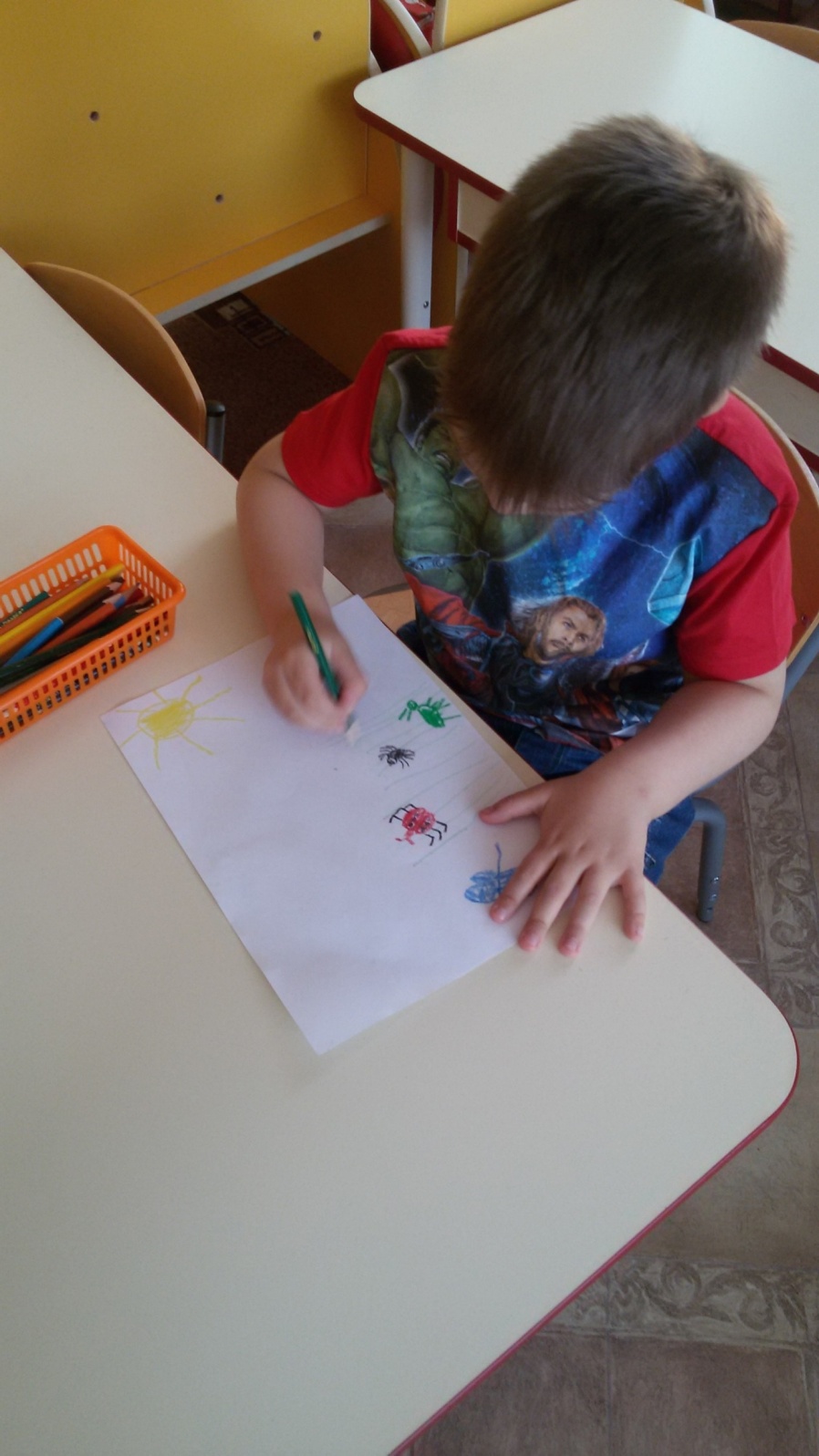 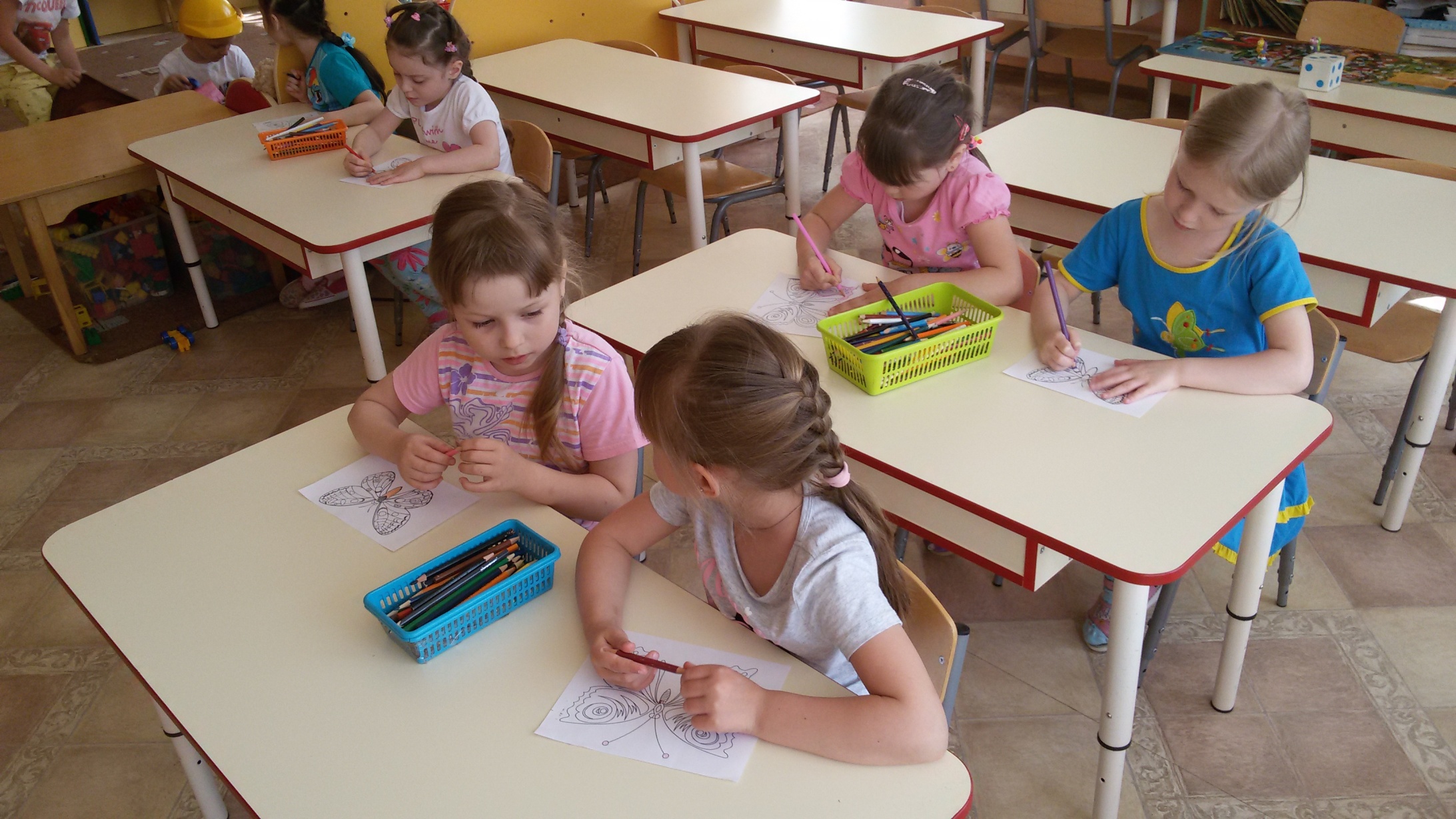 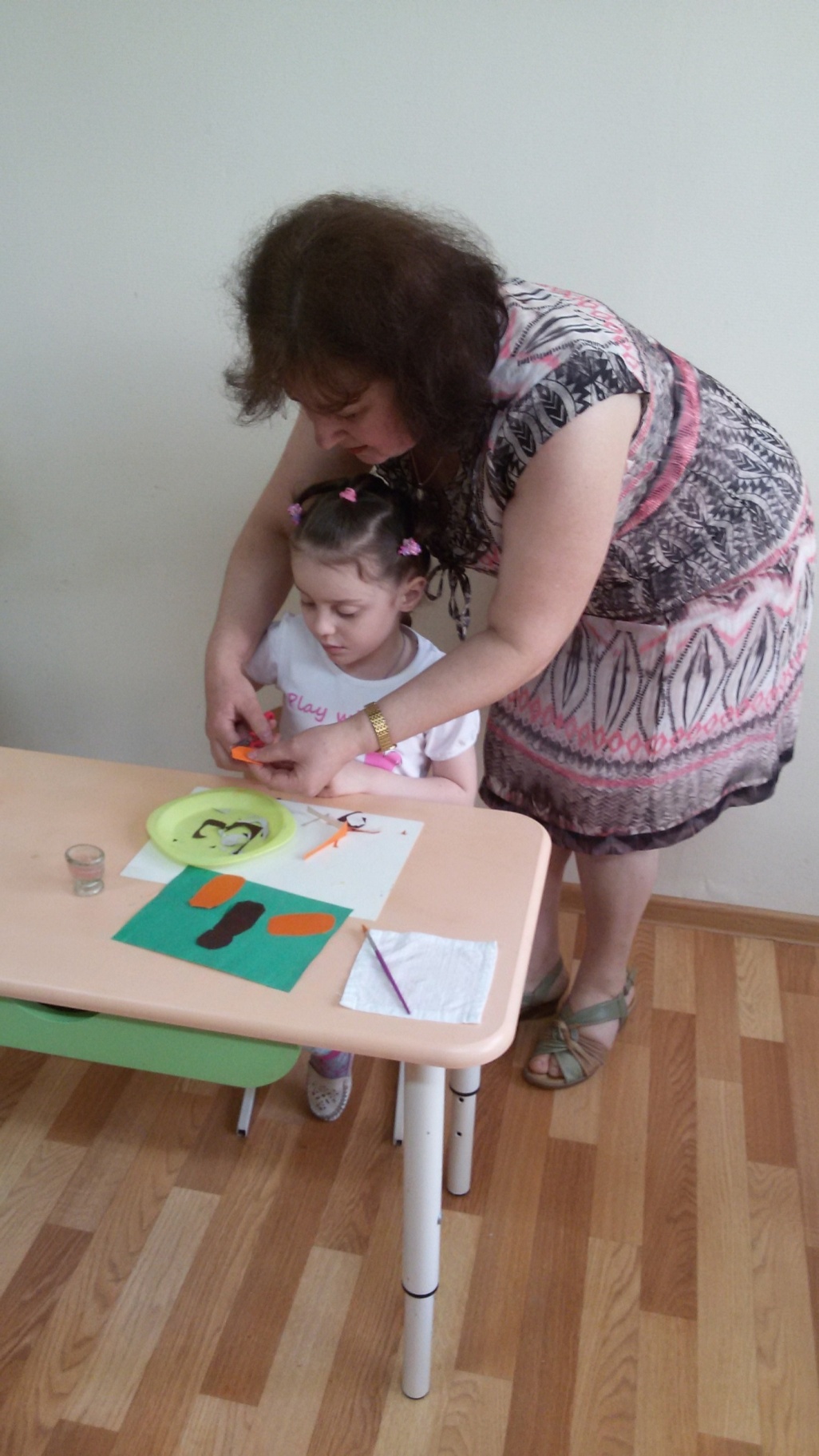 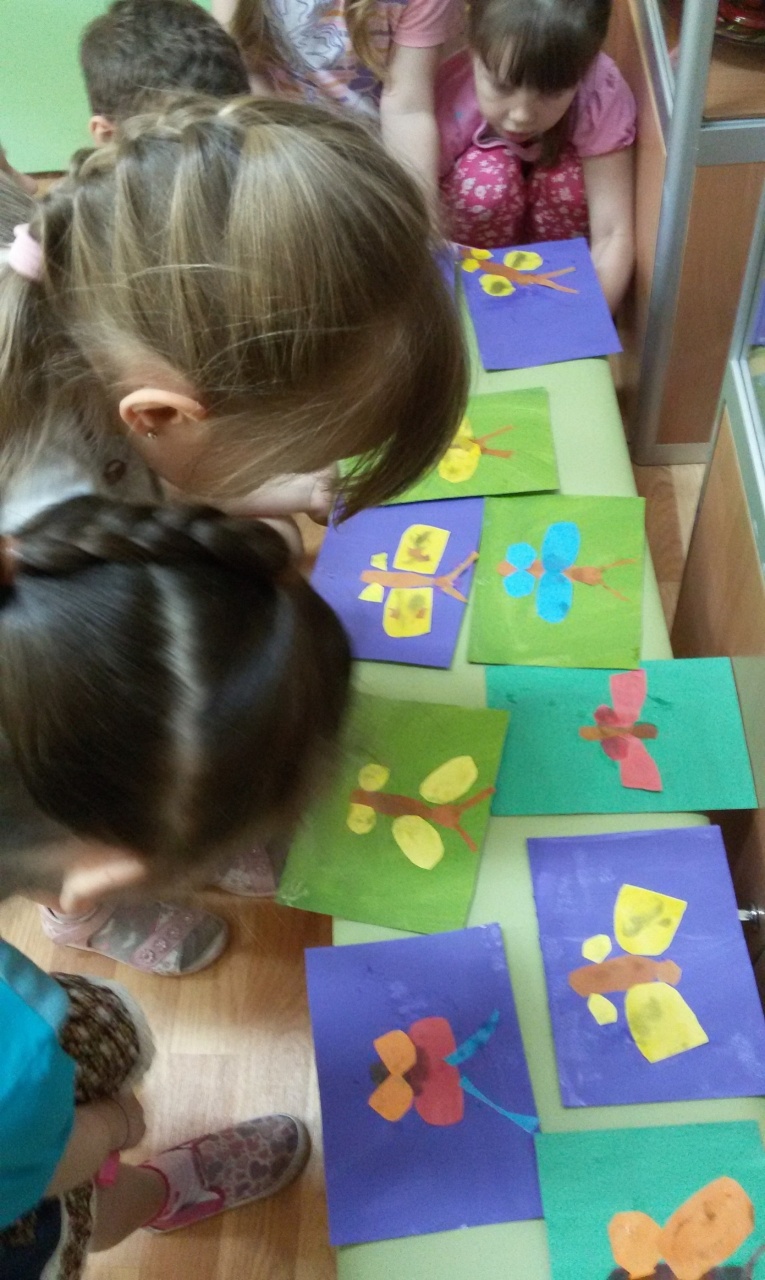 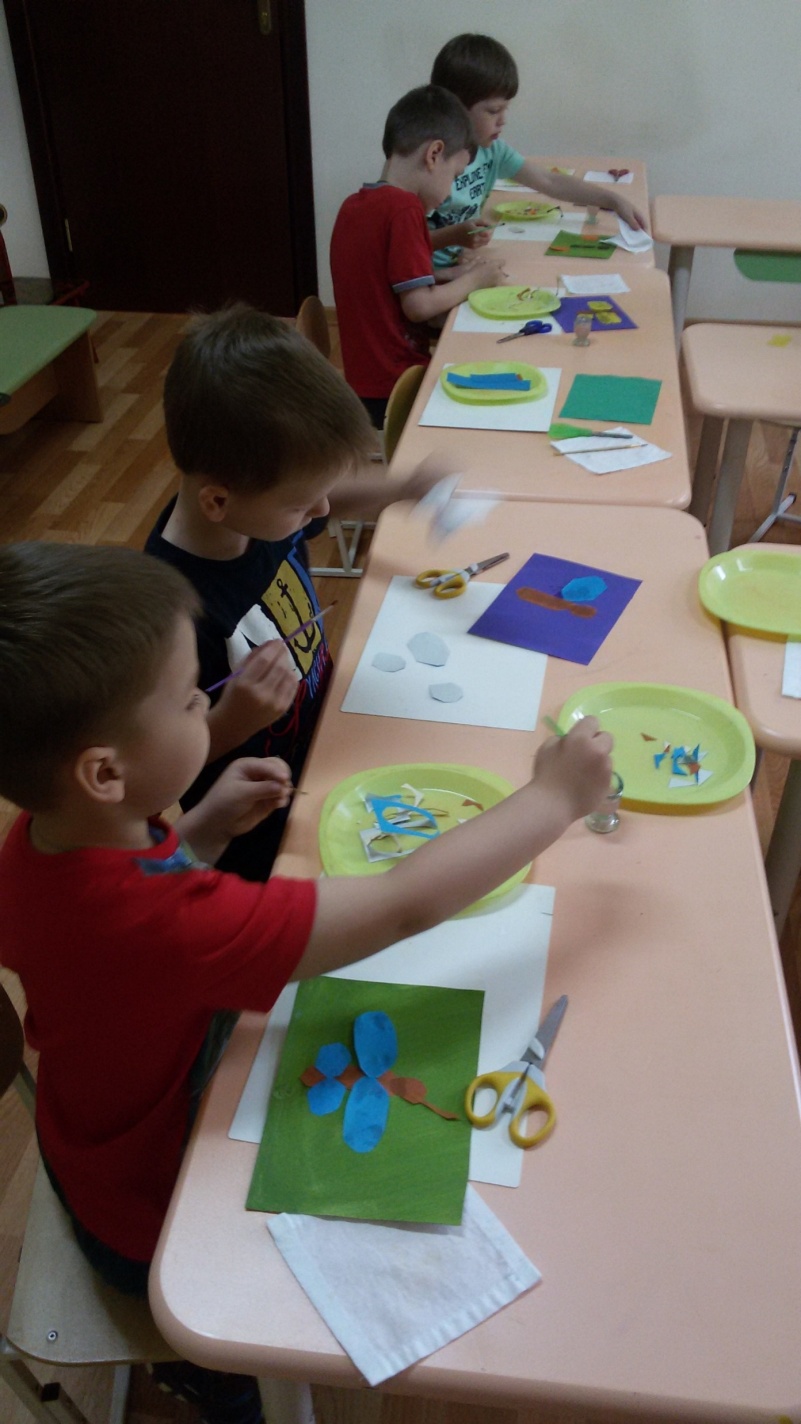 Развитие мелкой моторики и воображения с использованием счётных палочек и геодосок
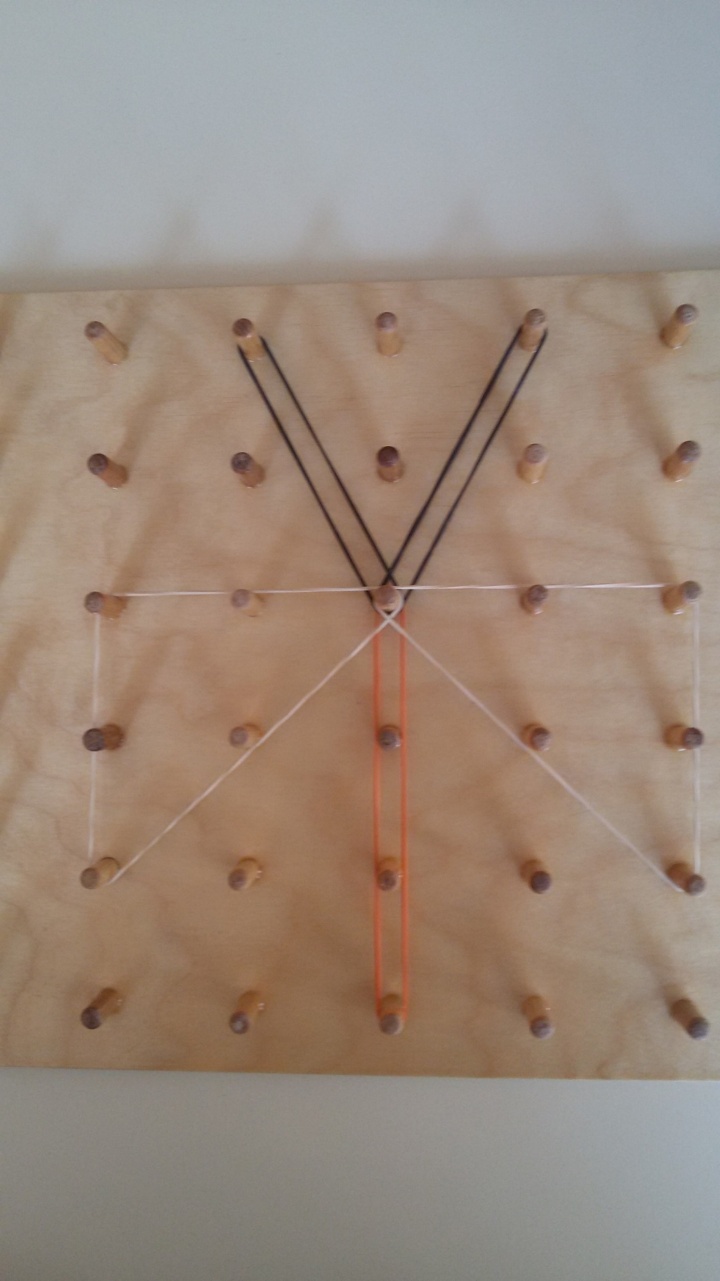 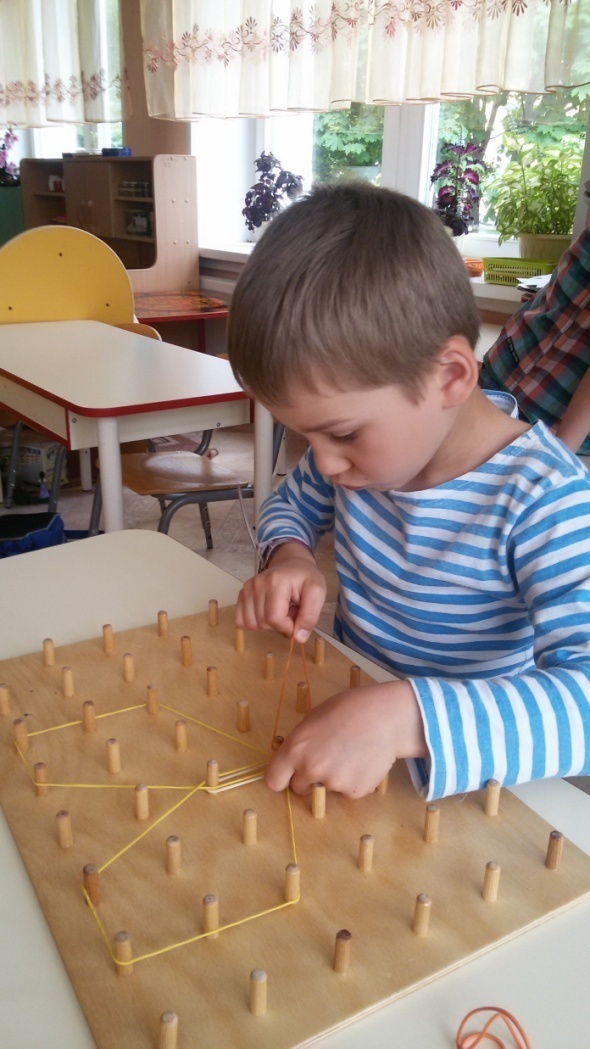 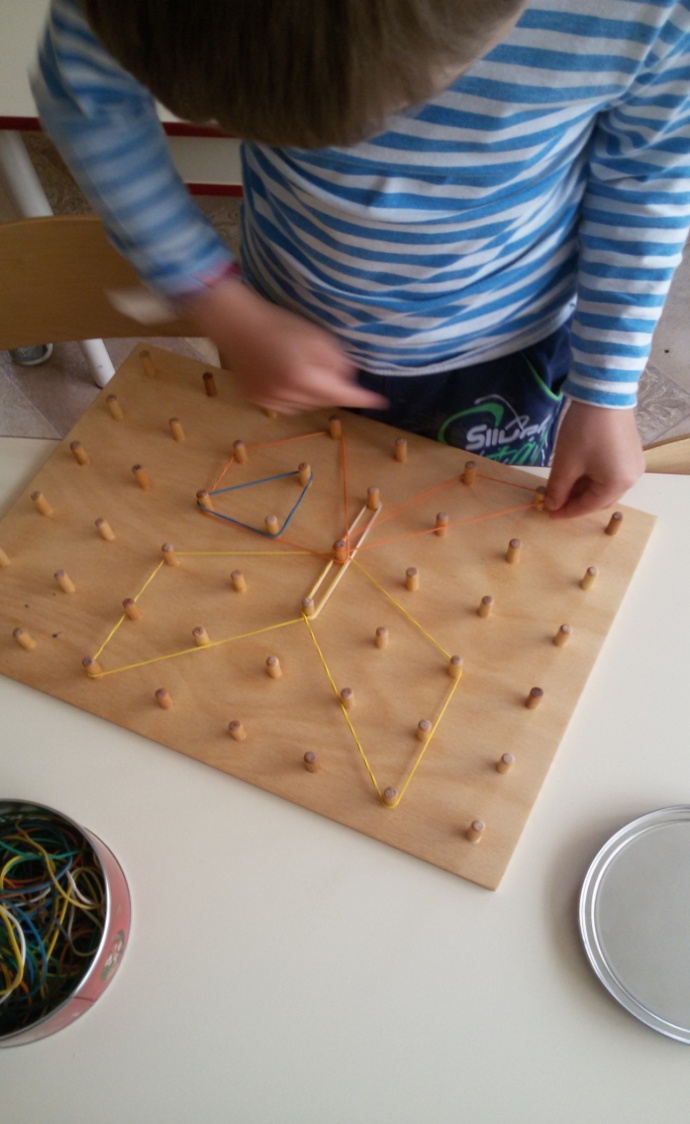 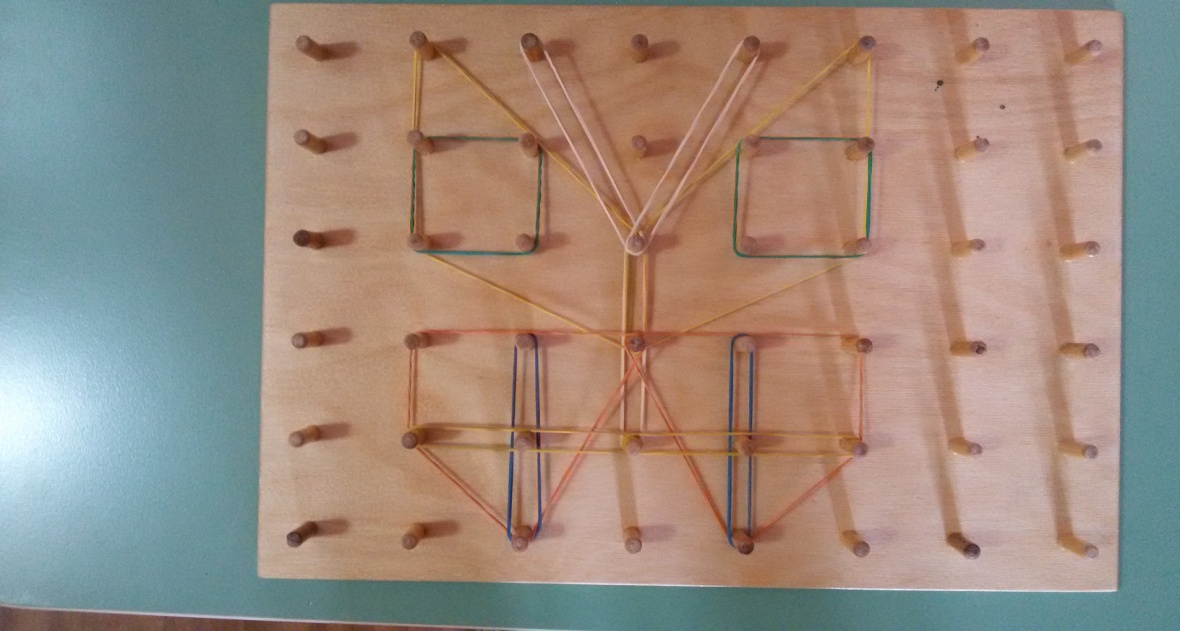 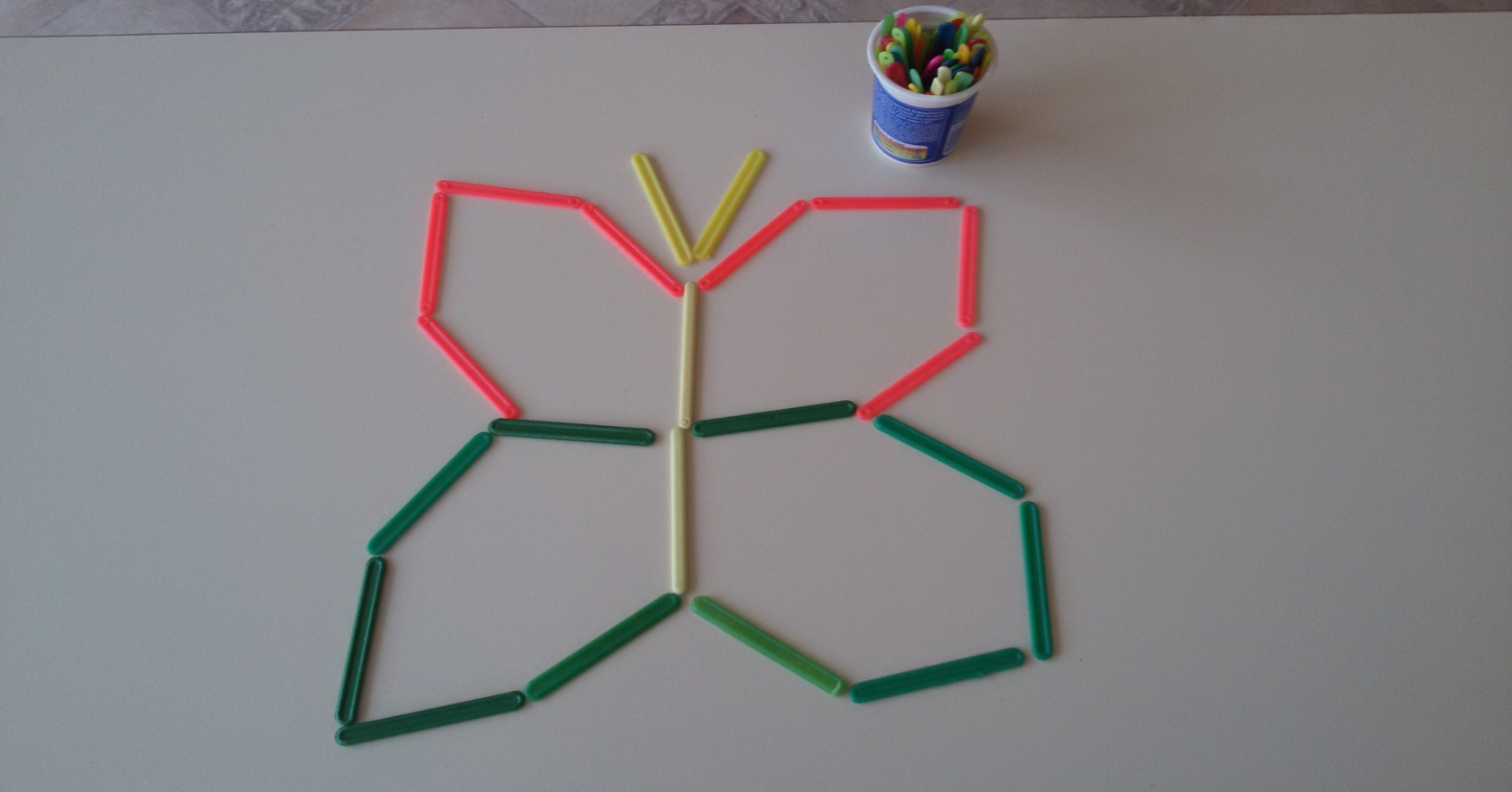 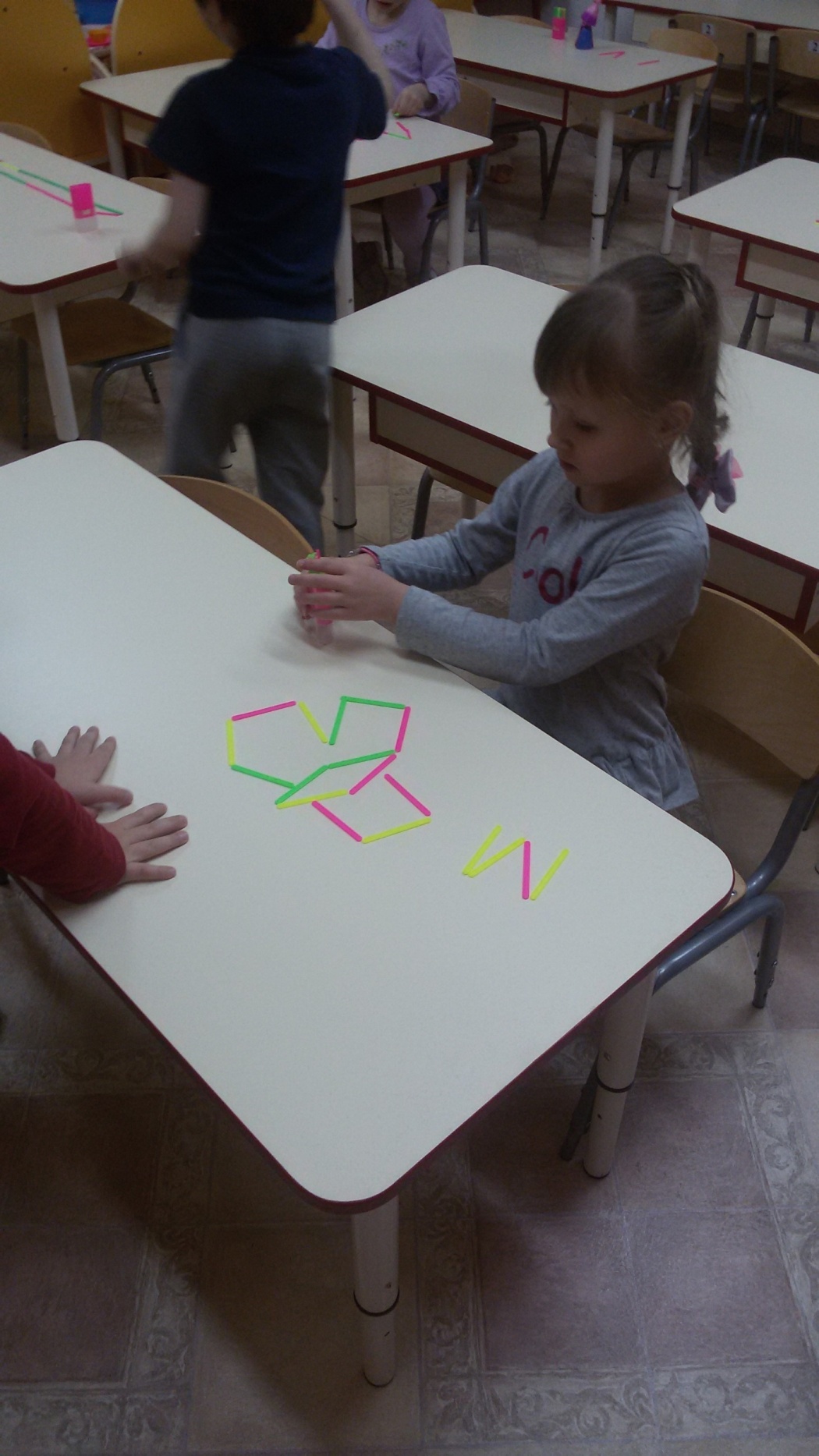 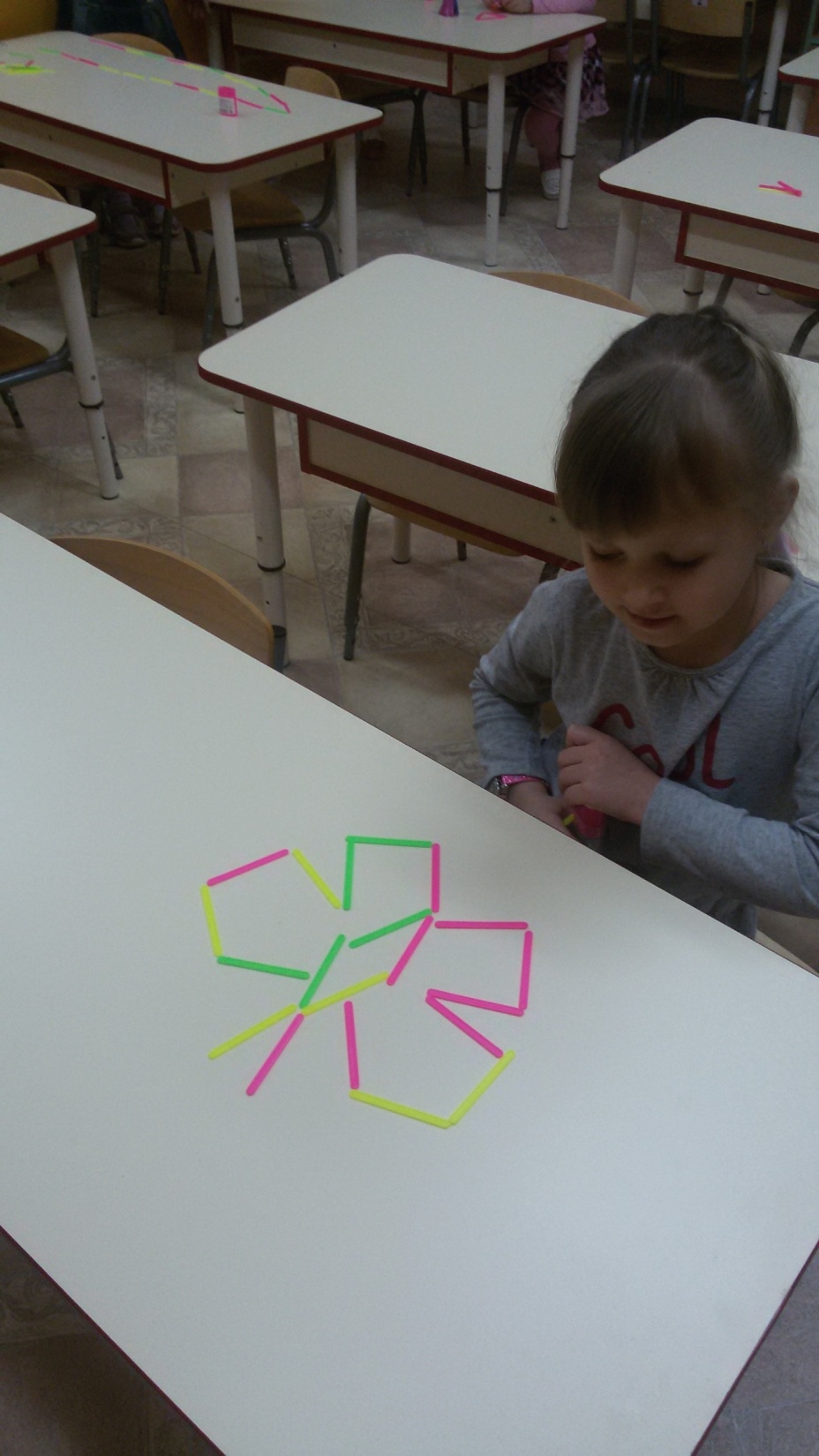 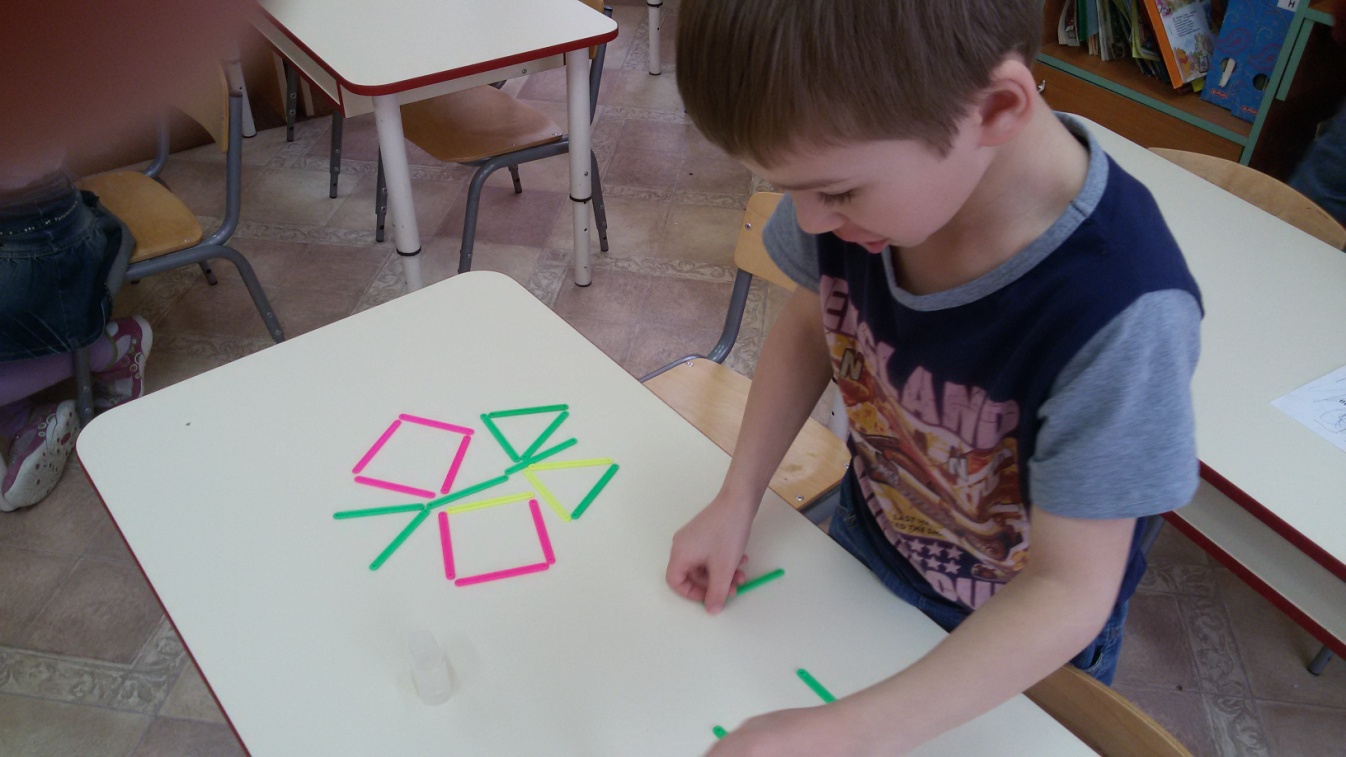 Театрализованная деятельностьСказка «Муха Цокотуха»
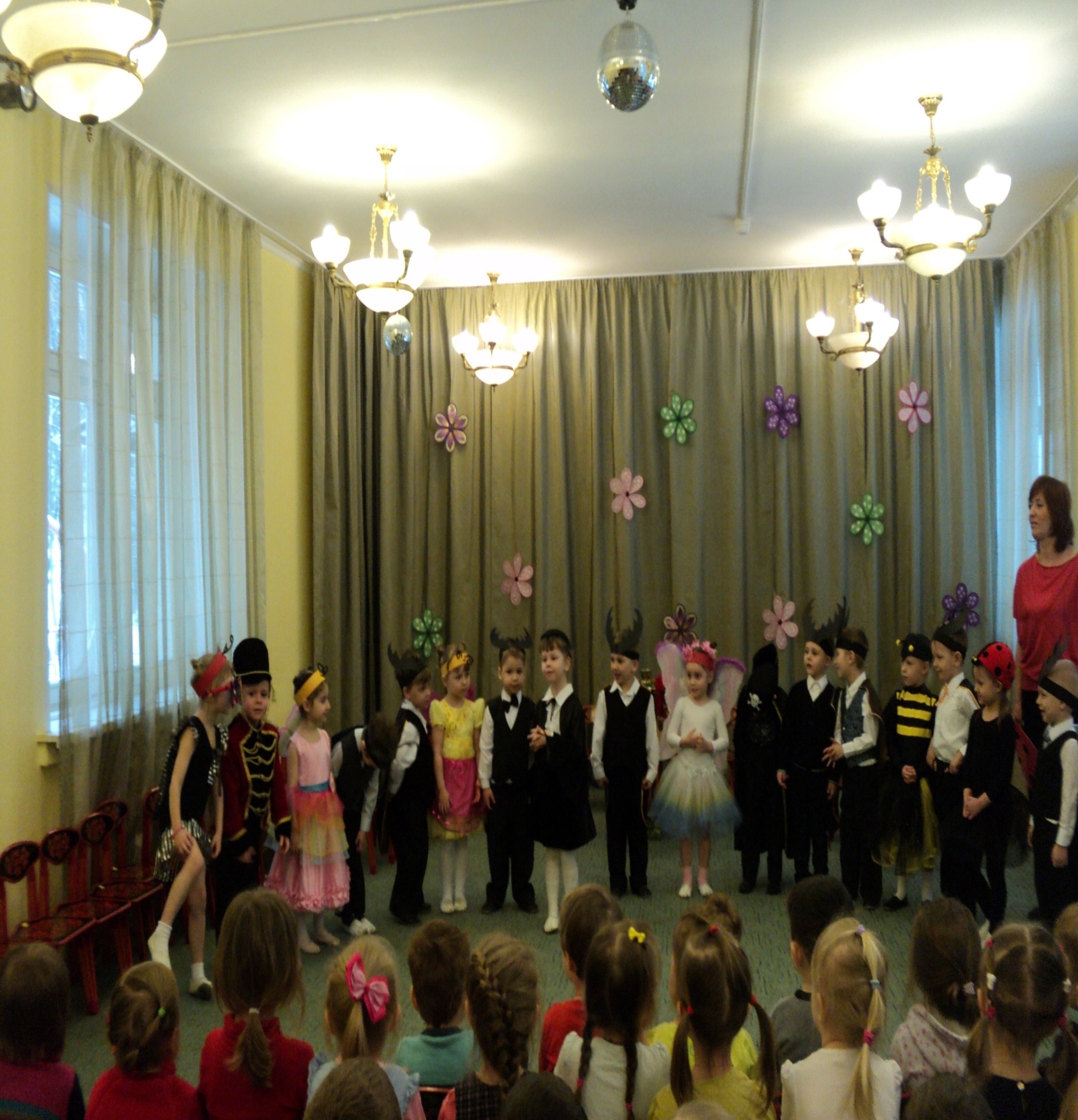 Физическое развитие. Подвижная игра «Совушка»
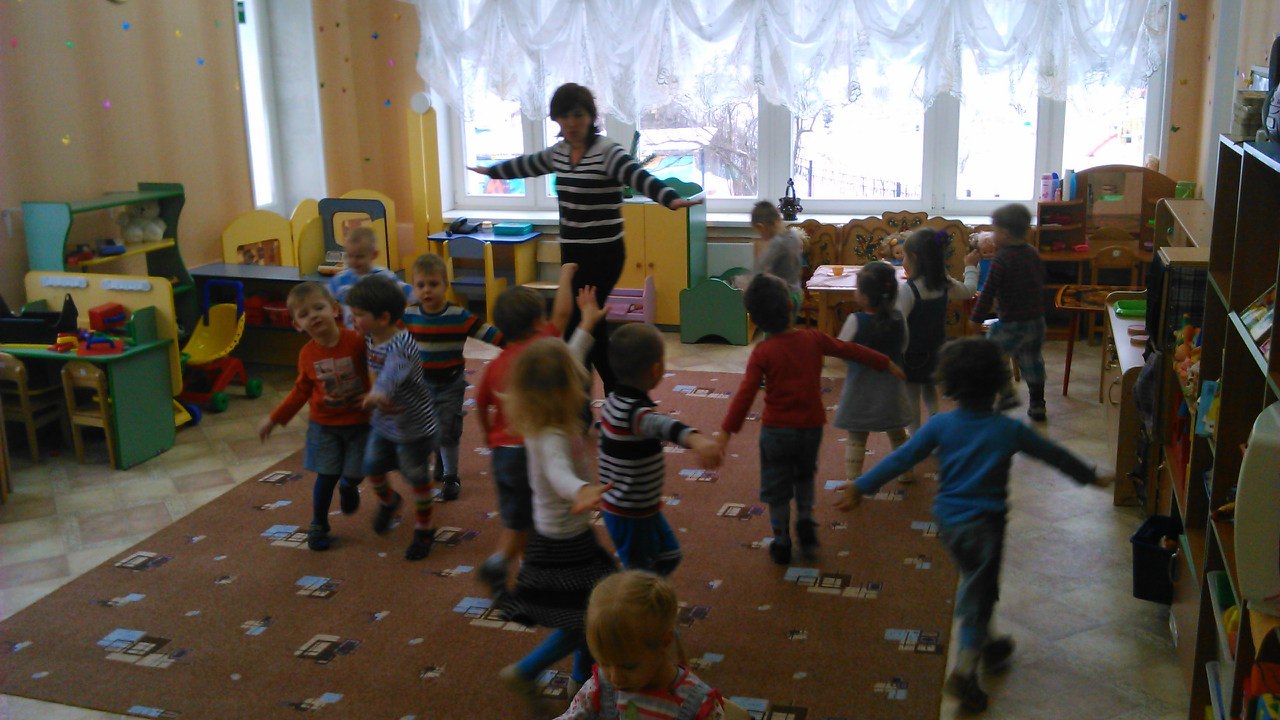 Выставка детско-родительских рисунков к сказке В.Бианки «Как муравьишка домой спешил»
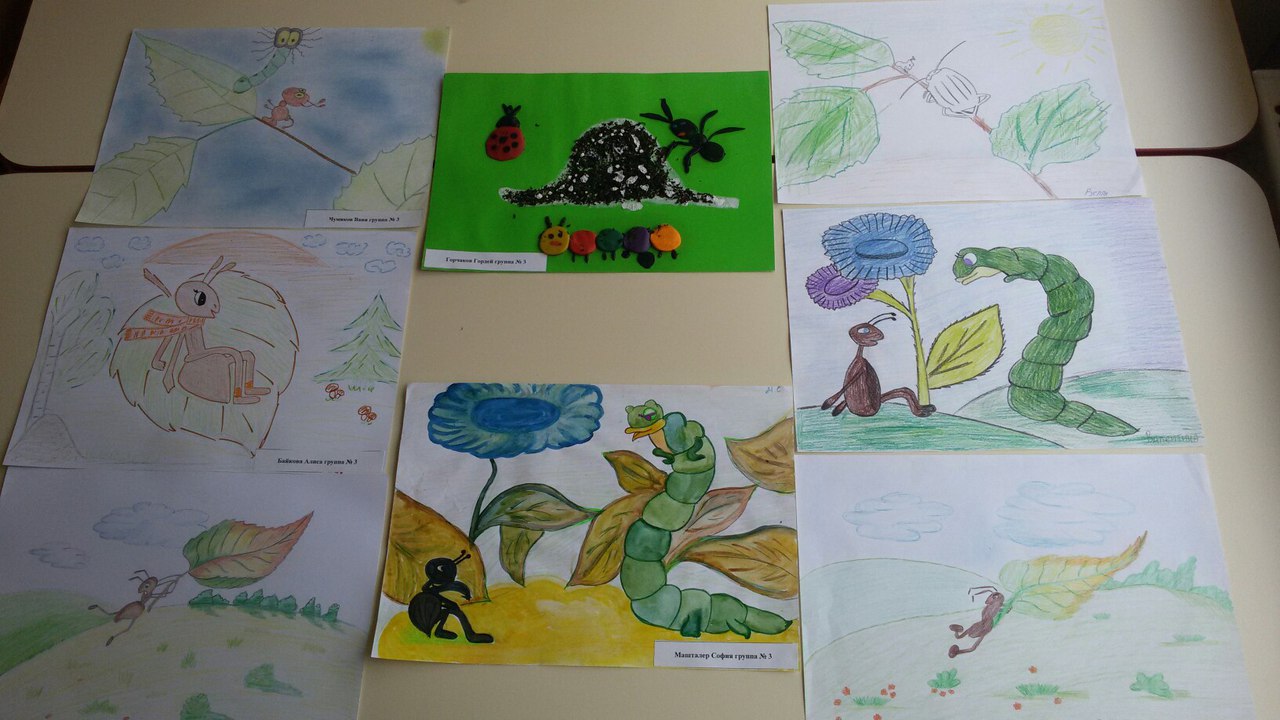 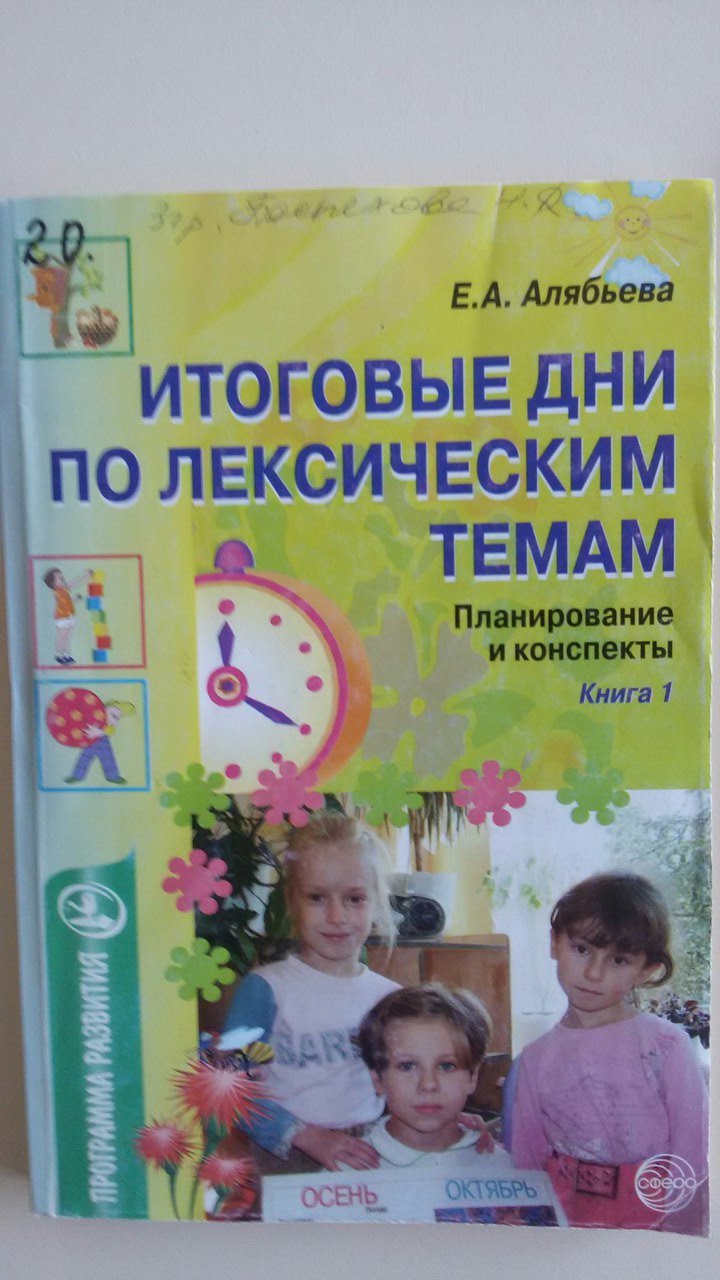 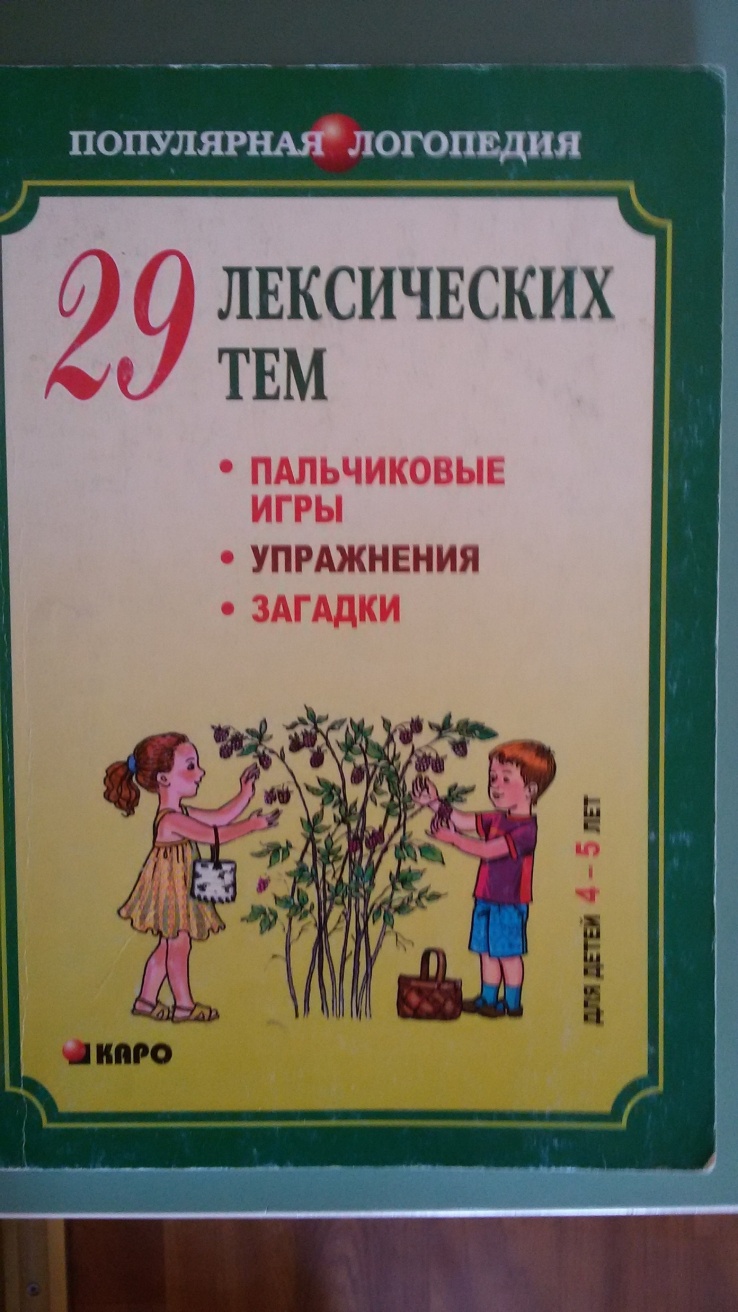 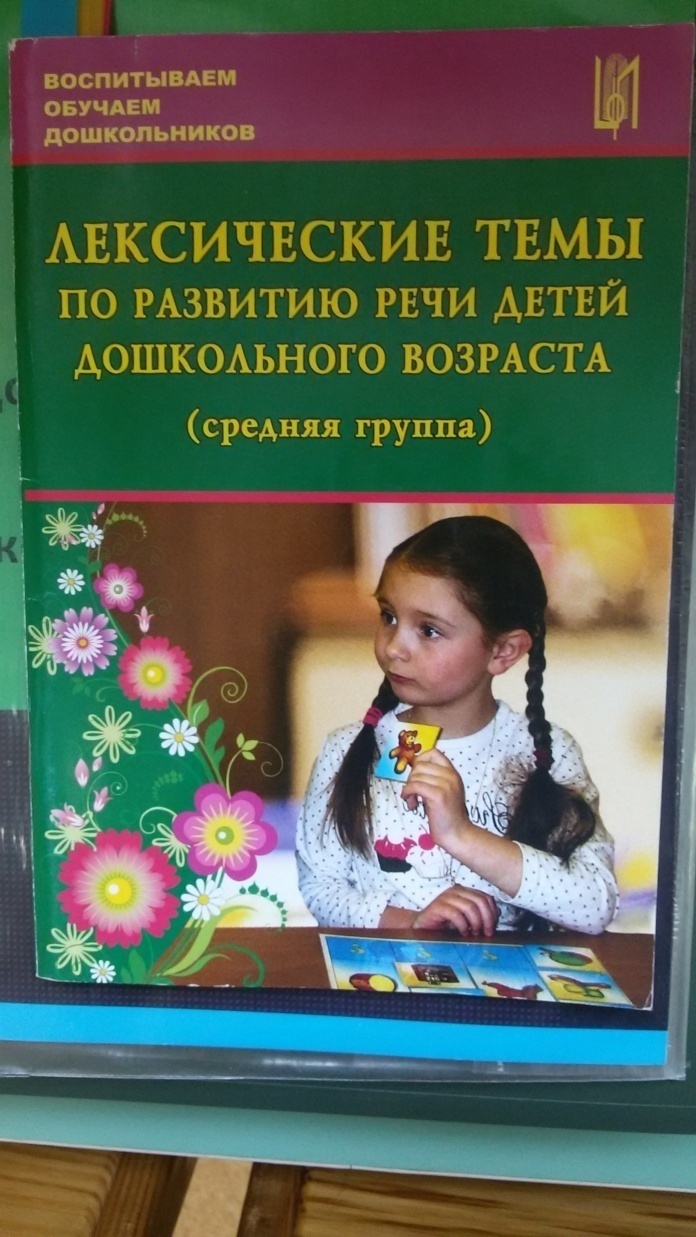 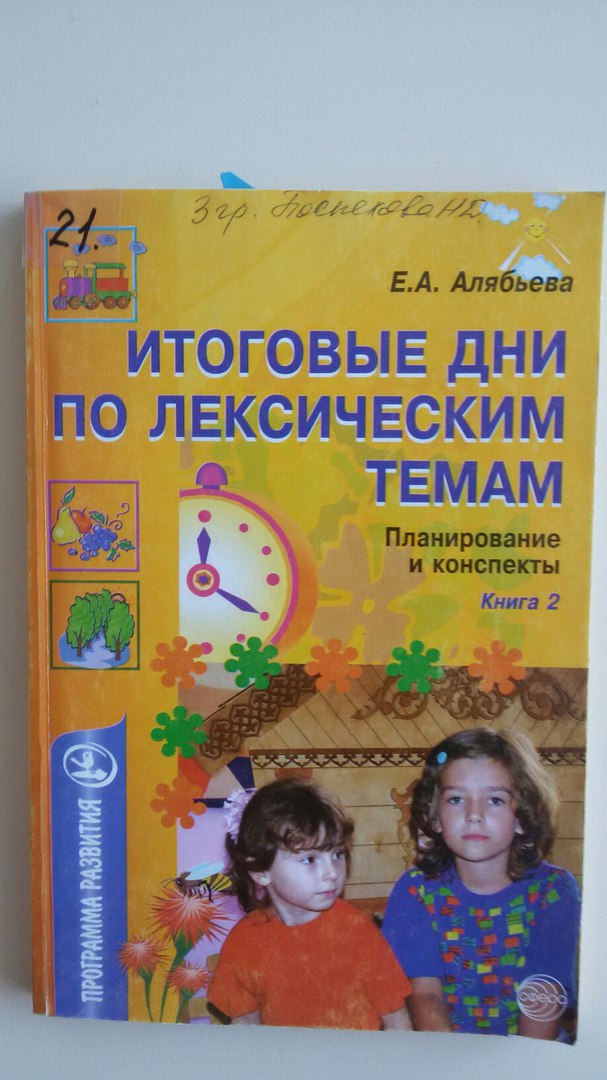 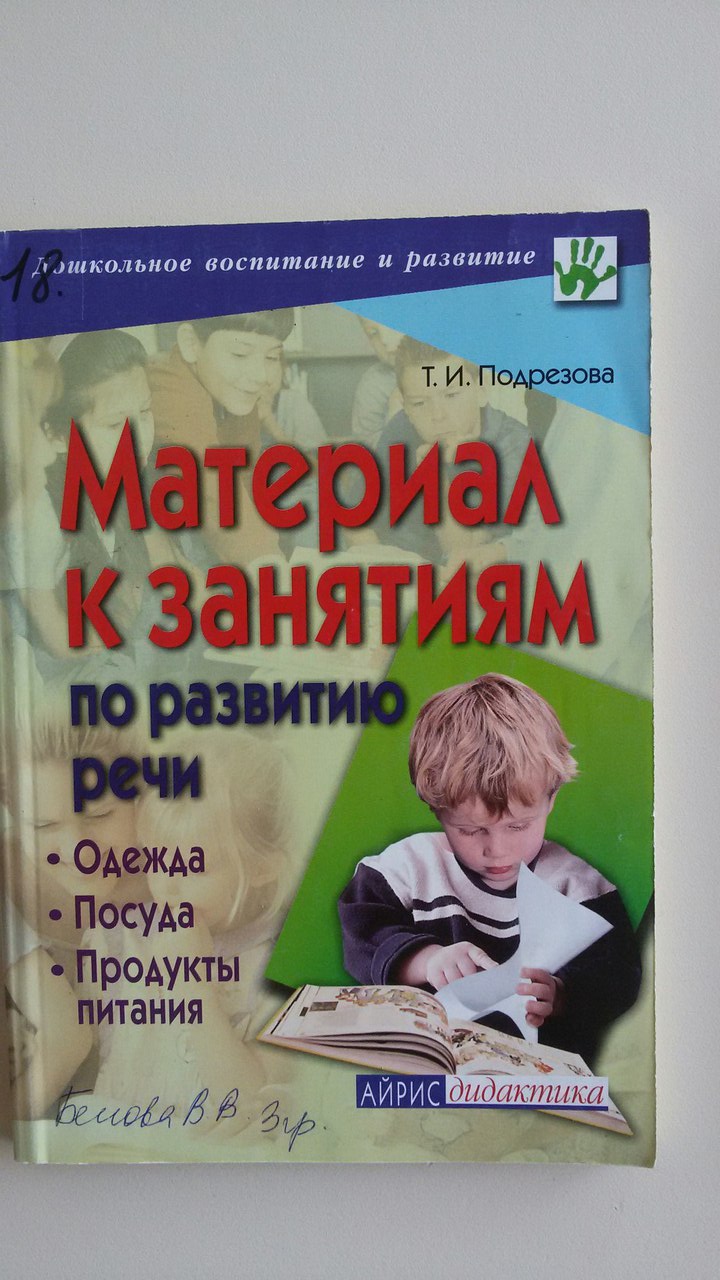 СПАСИБО ЗА ВНИМАНИЕ!
Желаю вам творческих успехов!
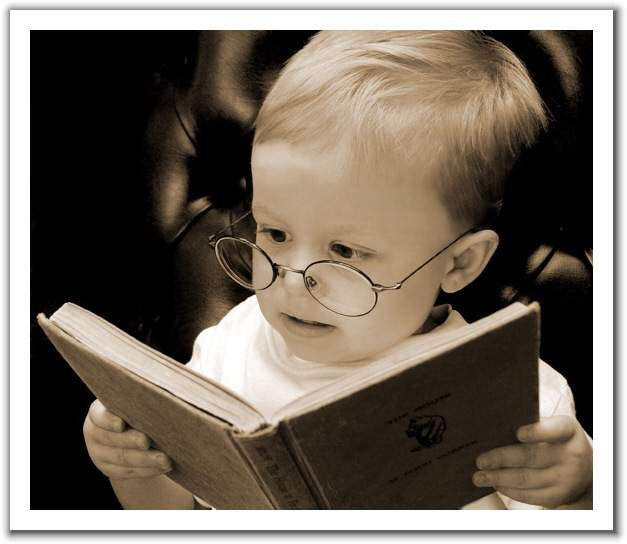